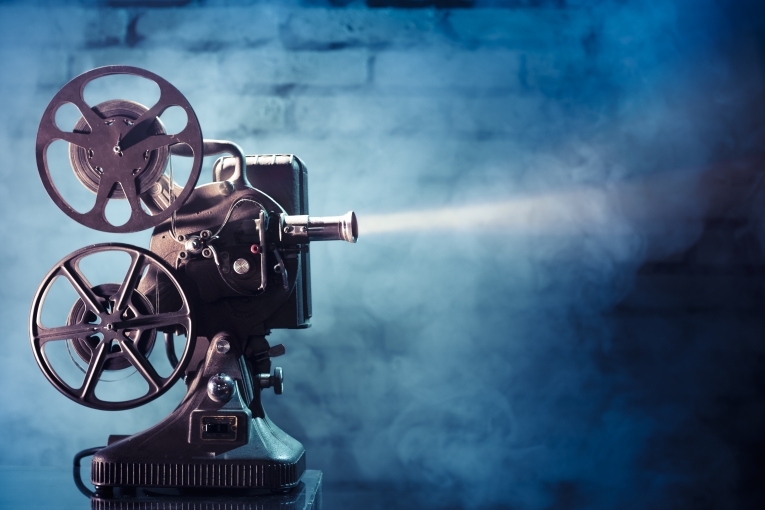 27 августа 
День
 российского 
кино
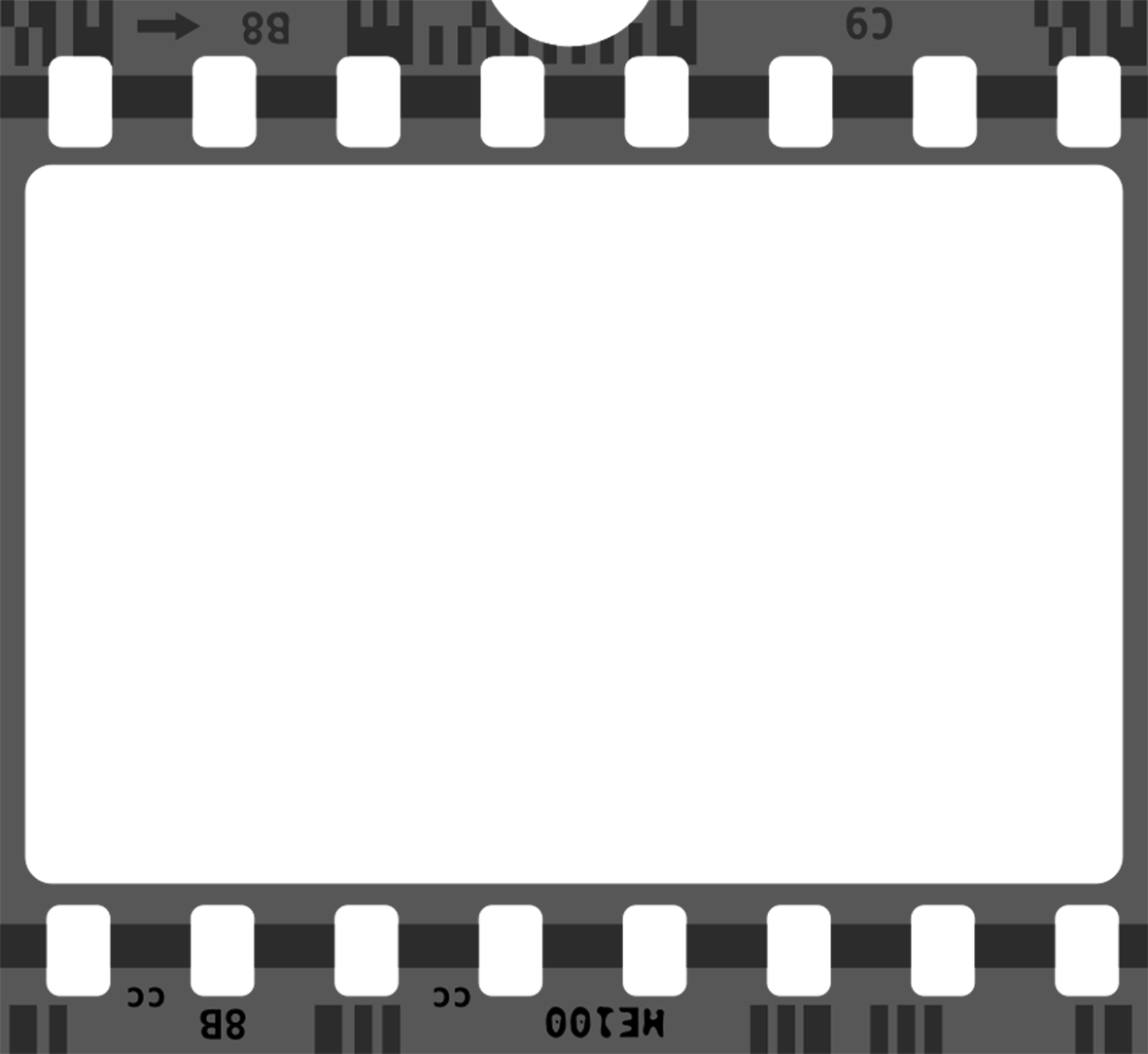 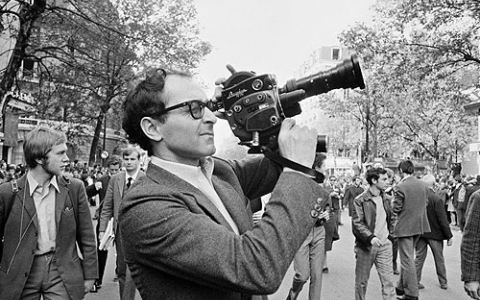 Кинематограф — отрасль  человеческой деятельности, заключающаяся в создании движущихся изображений
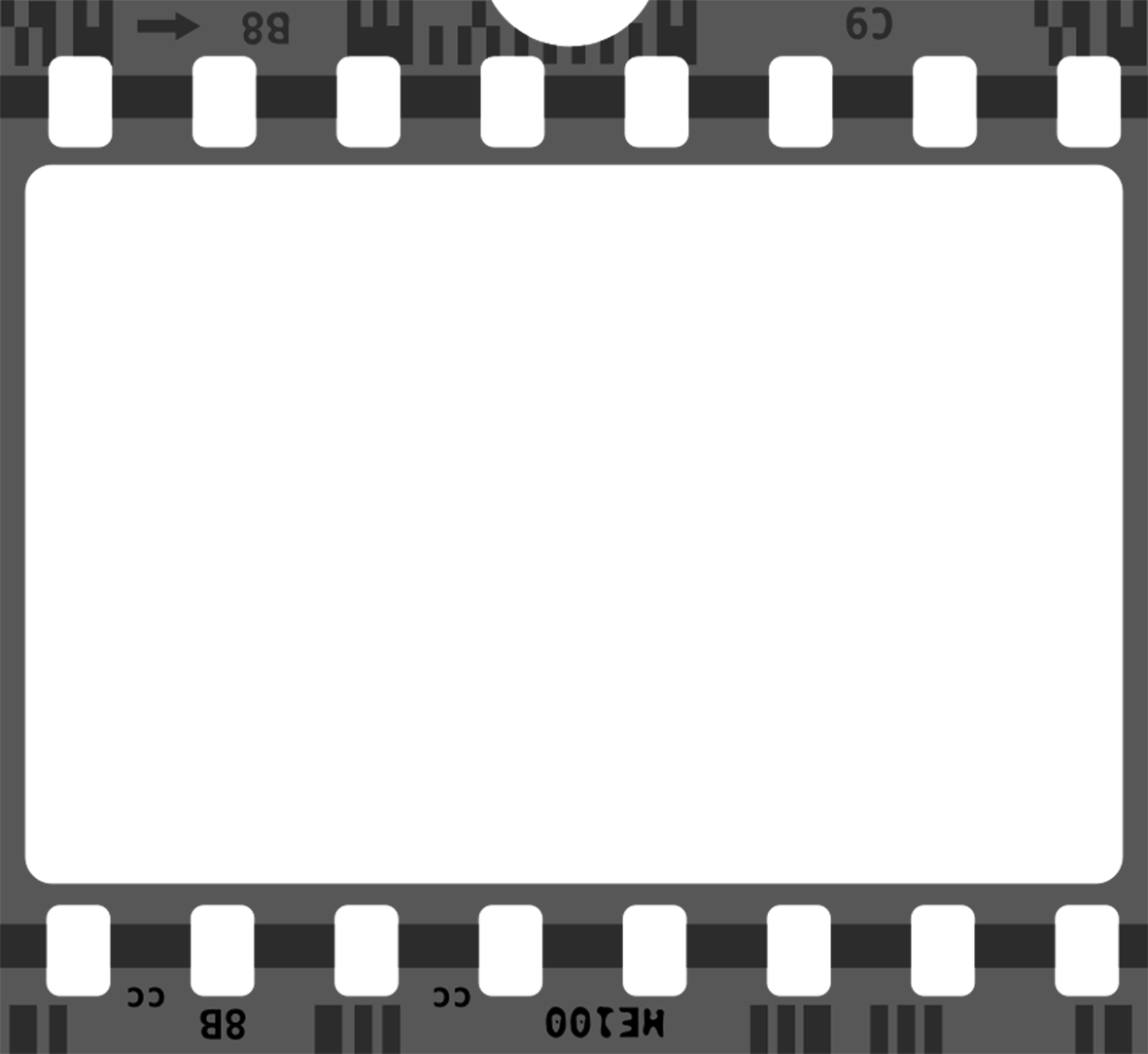 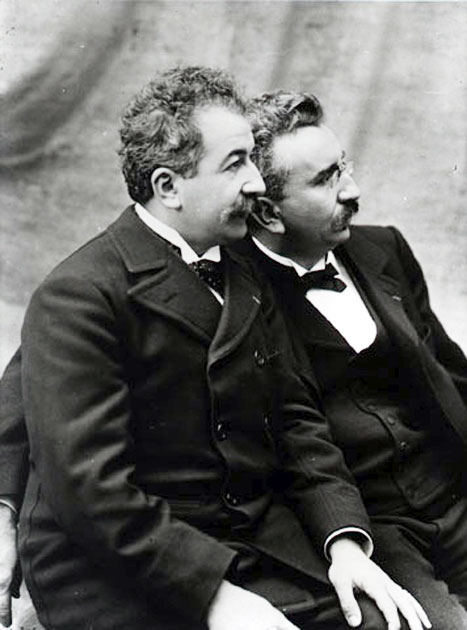 Братья Луи и Огюст Люмьер – это французы, которые изменили ход истории не только своей родины Франции, но и всего мира.
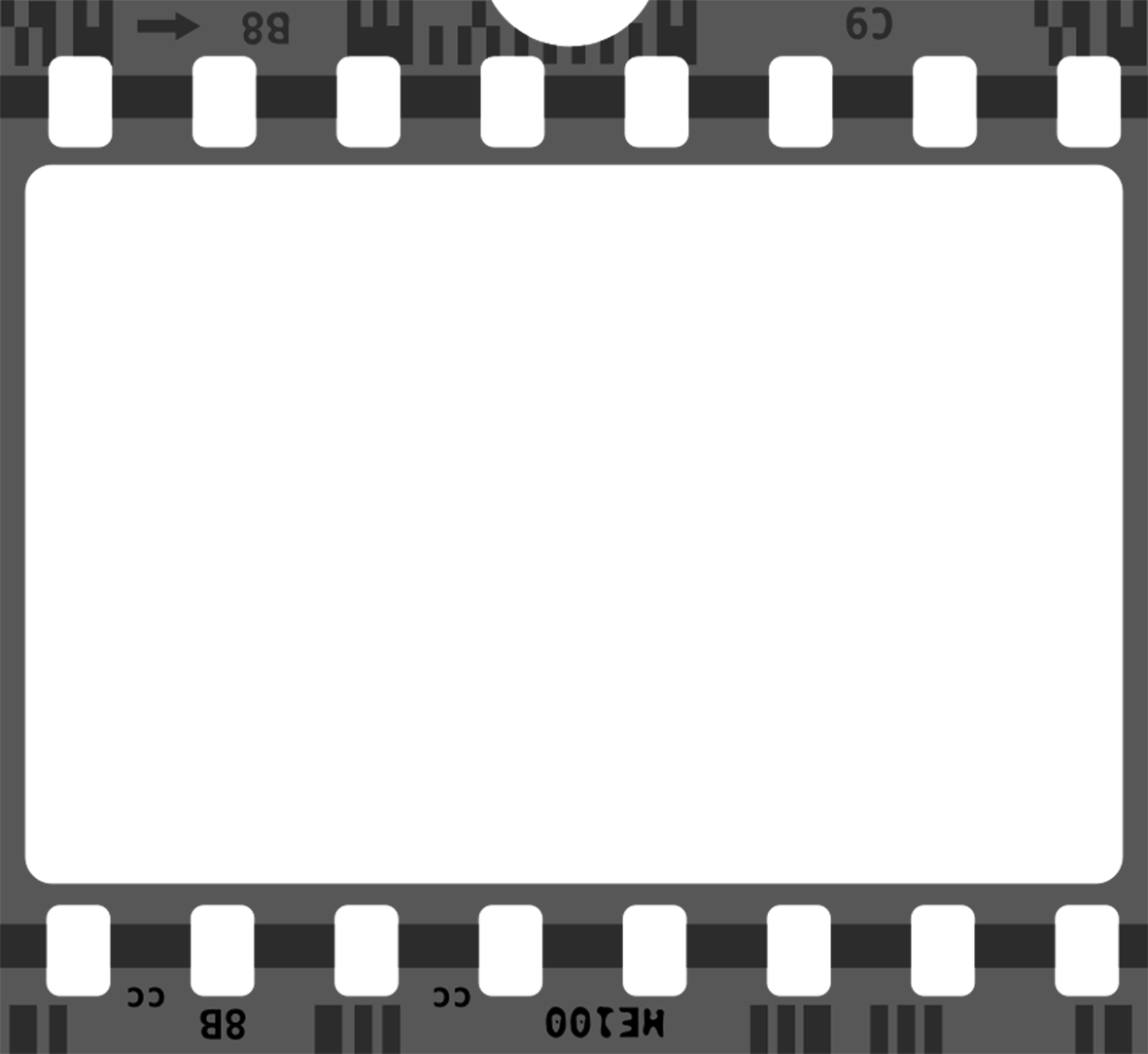 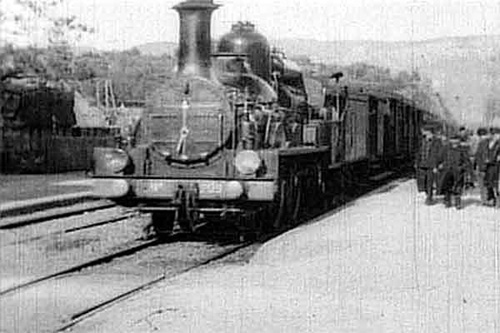 В далёком  1895г братья Люмьеры  
 создали документальный фильм «Прибытия поезда».
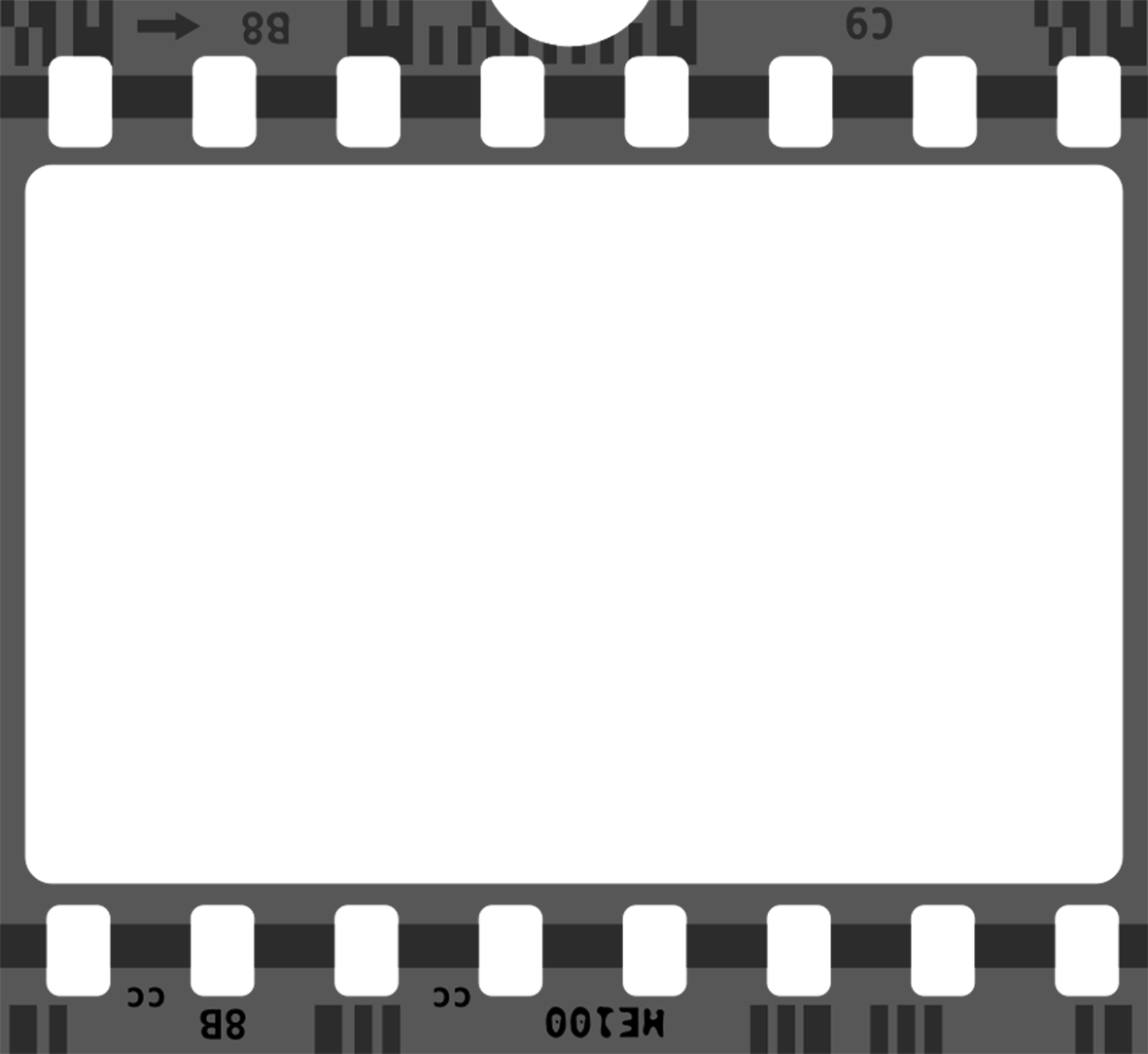 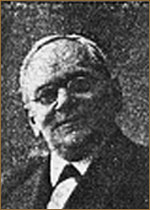 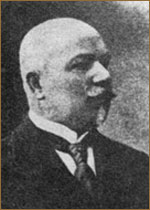 В 1898г   сценарист 
Василий Гончаров и режиссер   
Владимир 
Ромашков создали первый российский фильм «Понизовая вольница»
Сценарист 
Василий Гончаров.
Режиссер   
Владимир  Ромашков
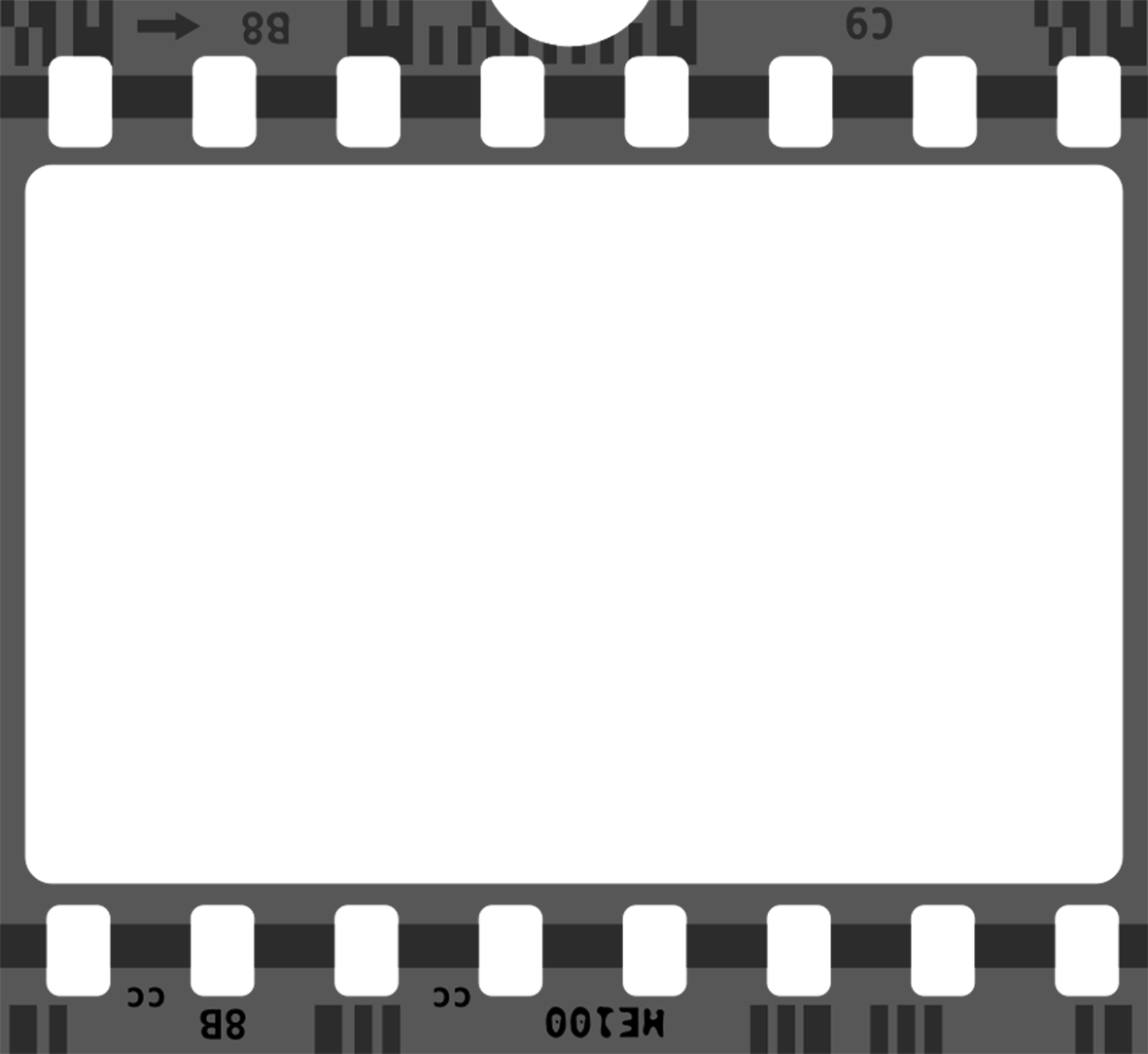 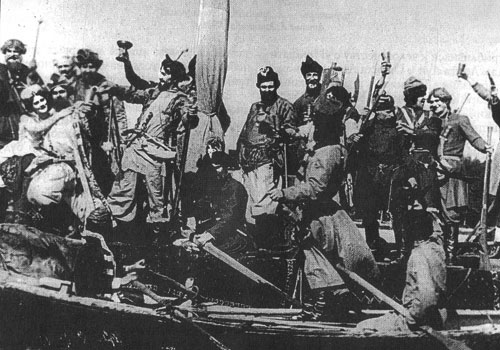 Первым российским фильмом считается картина «Понизовая вольница»
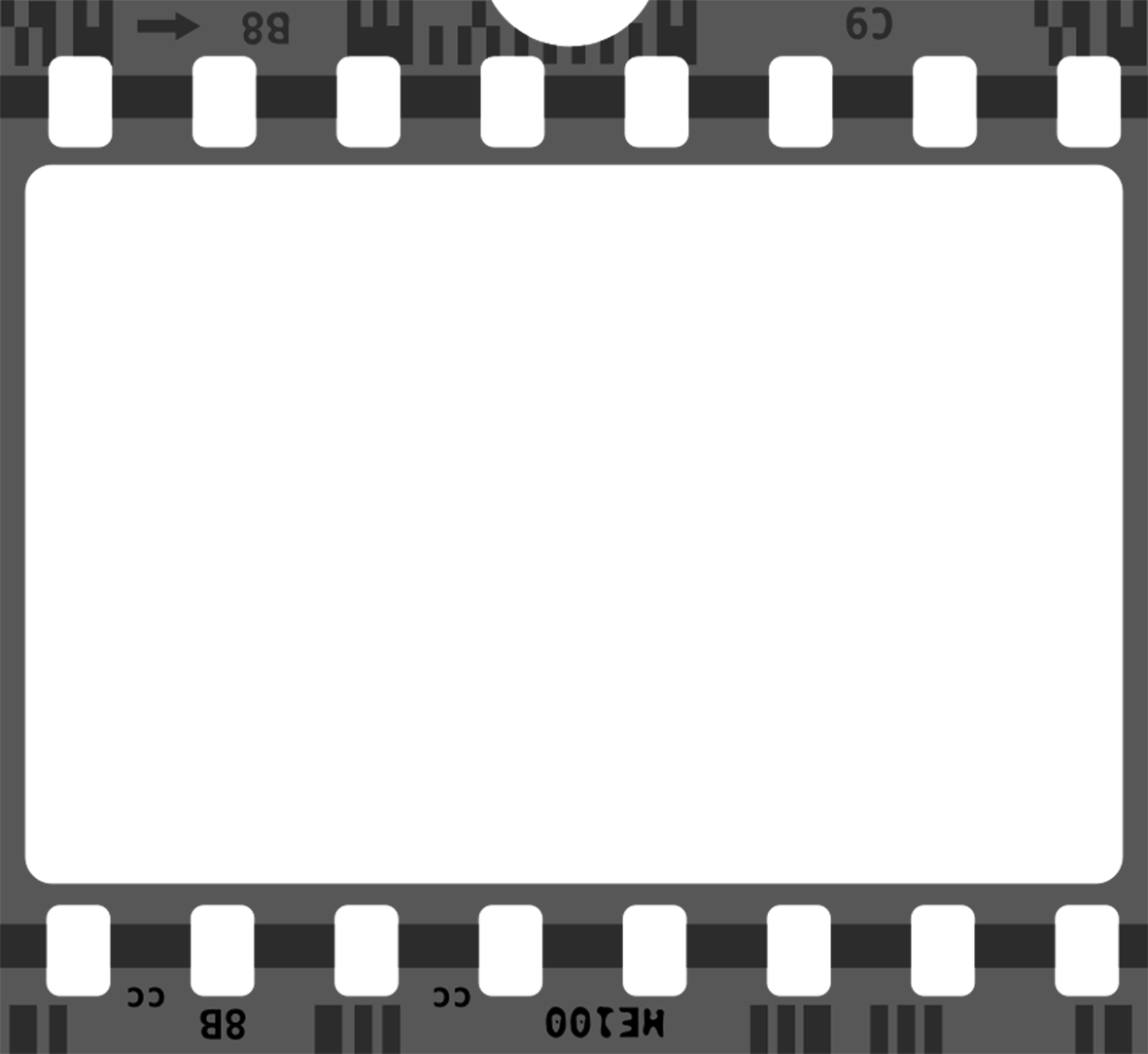 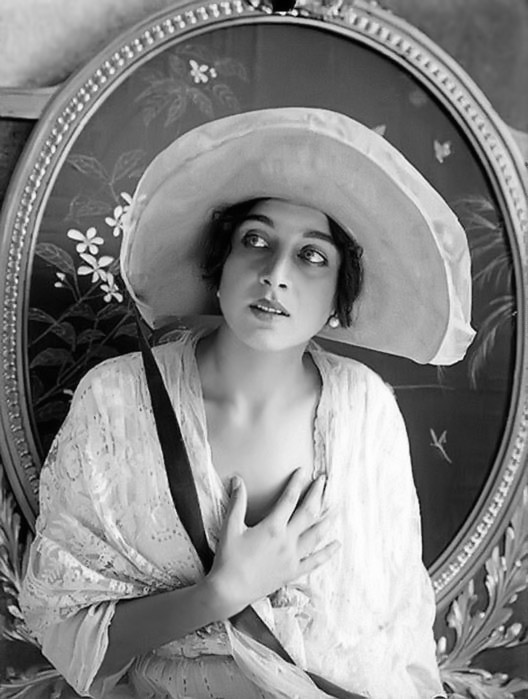 В России появились первые кинозвёзды - Вера Холодная
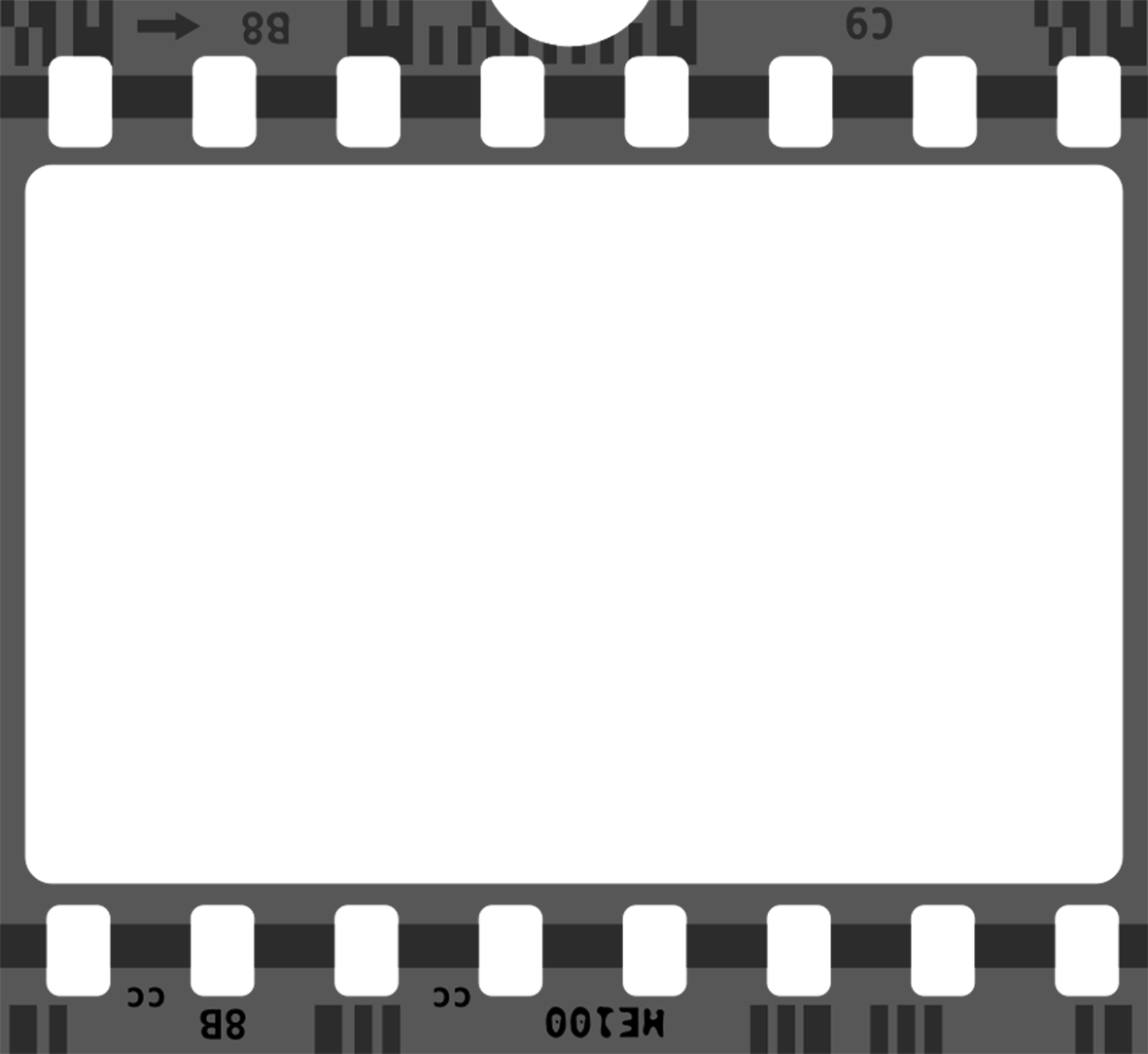 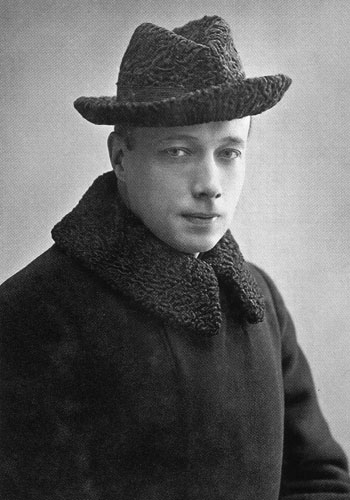 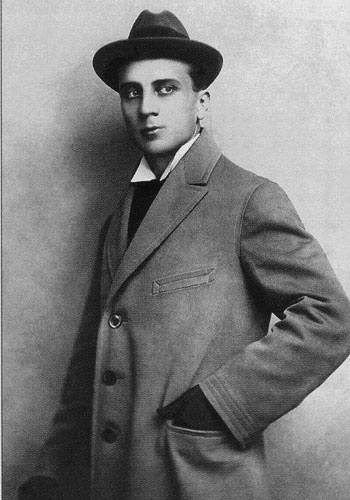 В России появились первые кинозвёзды
Владимир  Максимов.
Иван Мозжухин
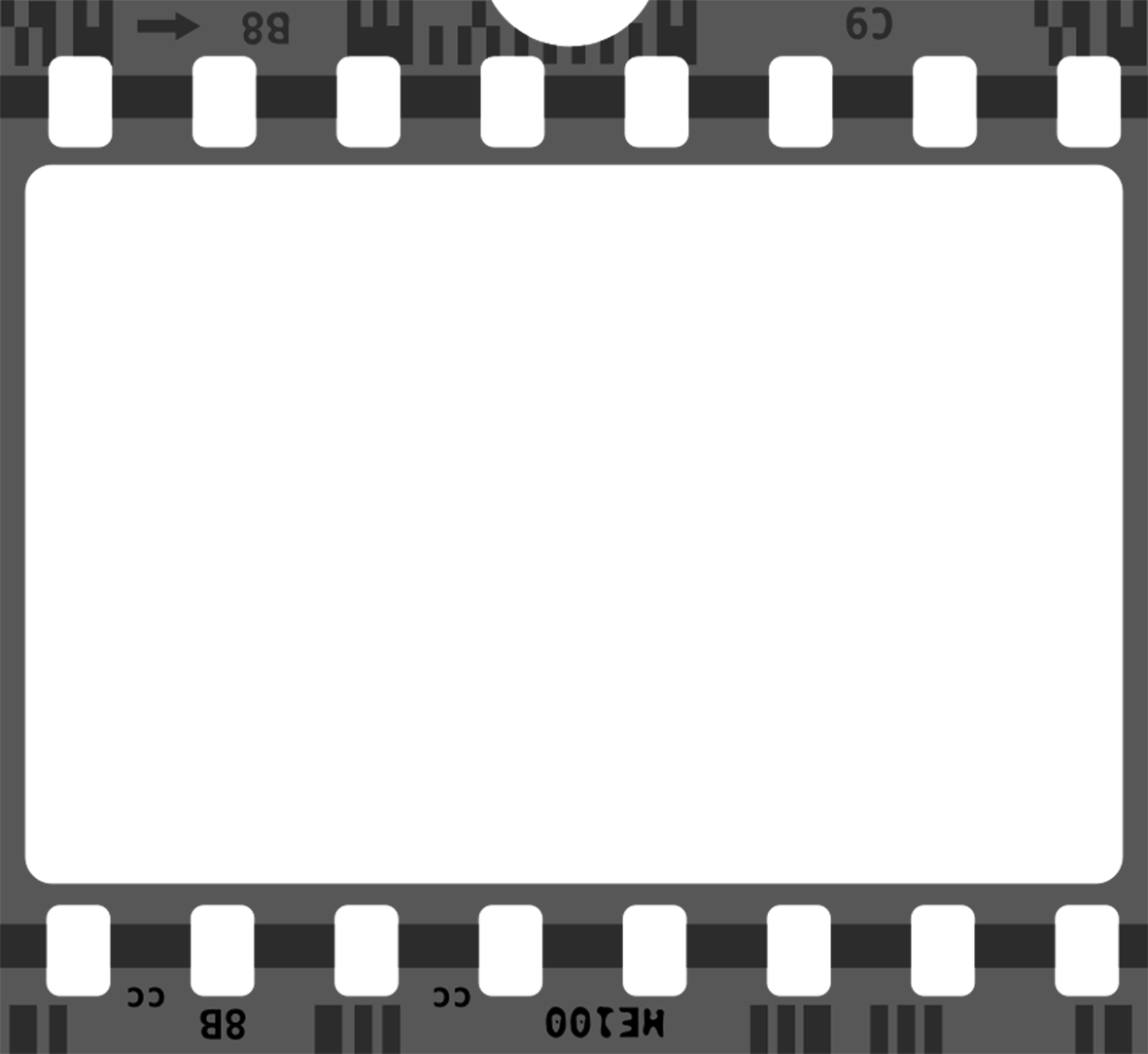 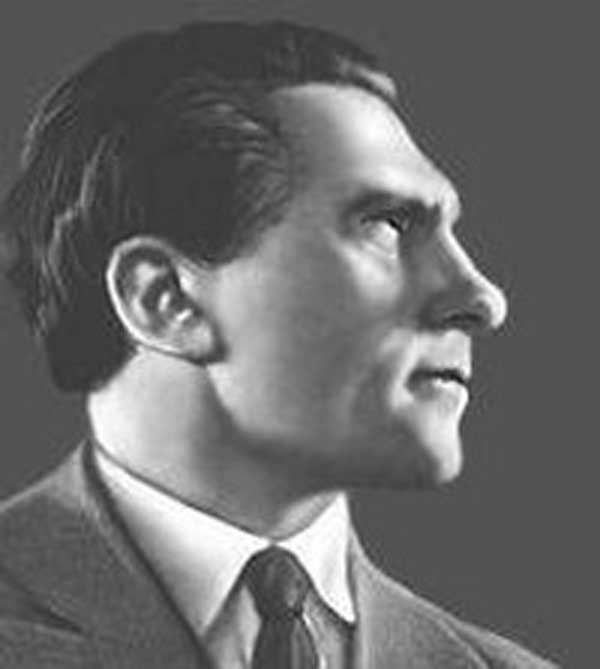 Режиссер Николай Экк -создатель первого российского звукового кино
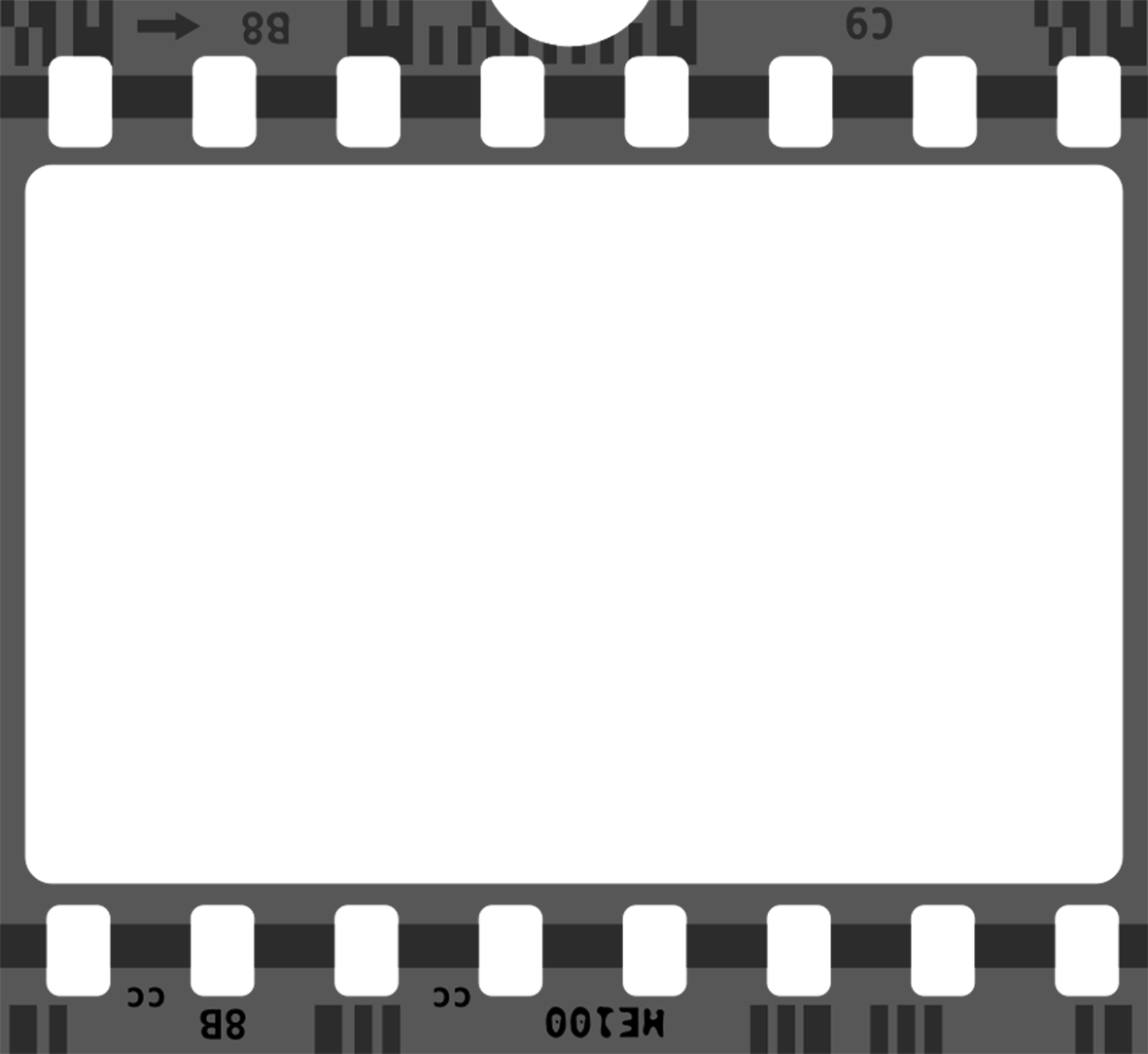 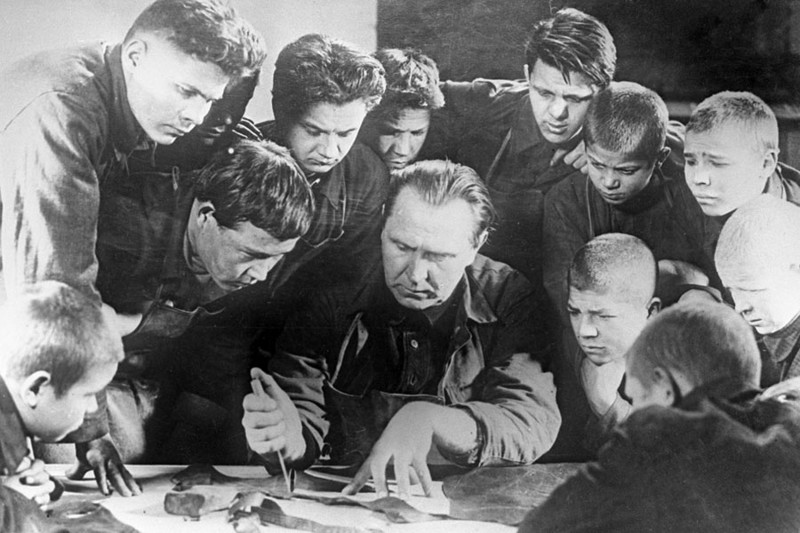 1 июня 1931 года вышел первый советский звуковой фильм «Путевка в жизнь»
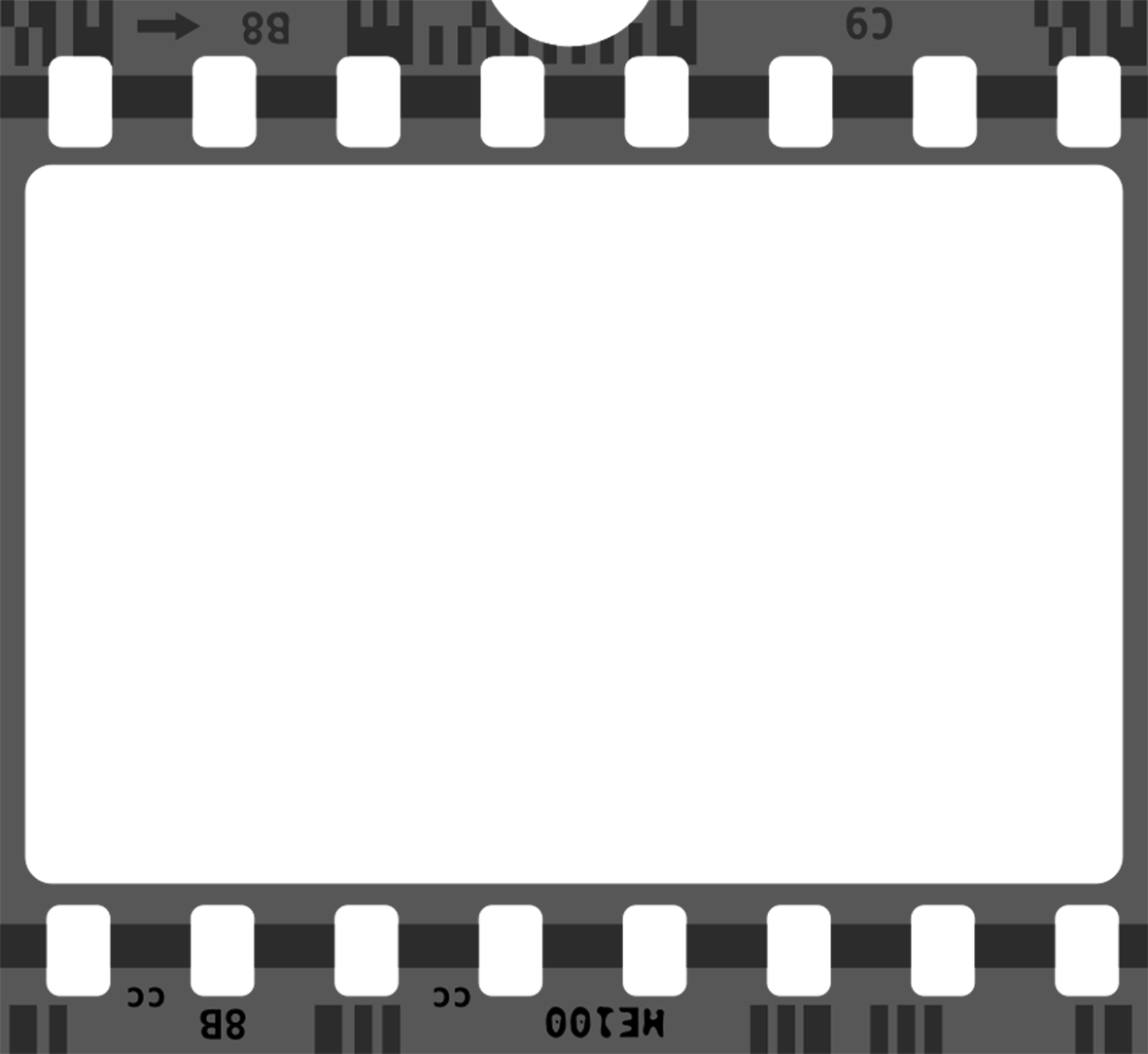 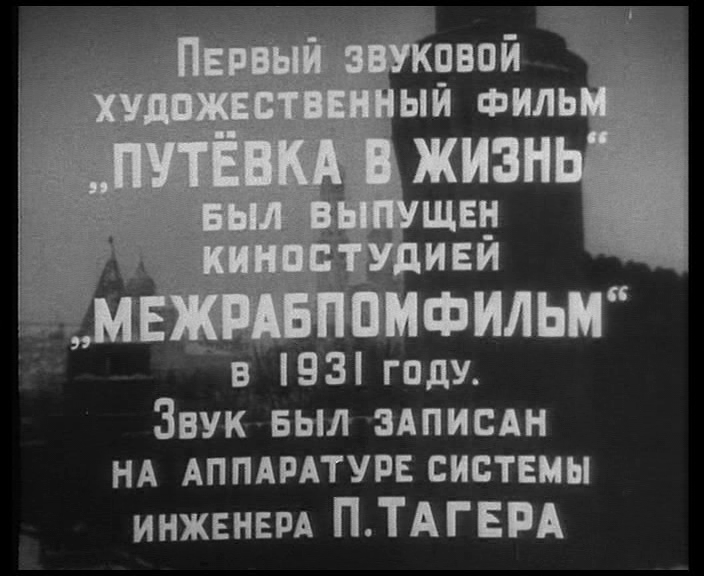 На Венецианском фестивале в 1932 году фильм «Путёвка в жизнь» была признана одним из лучших звуковых фильмов
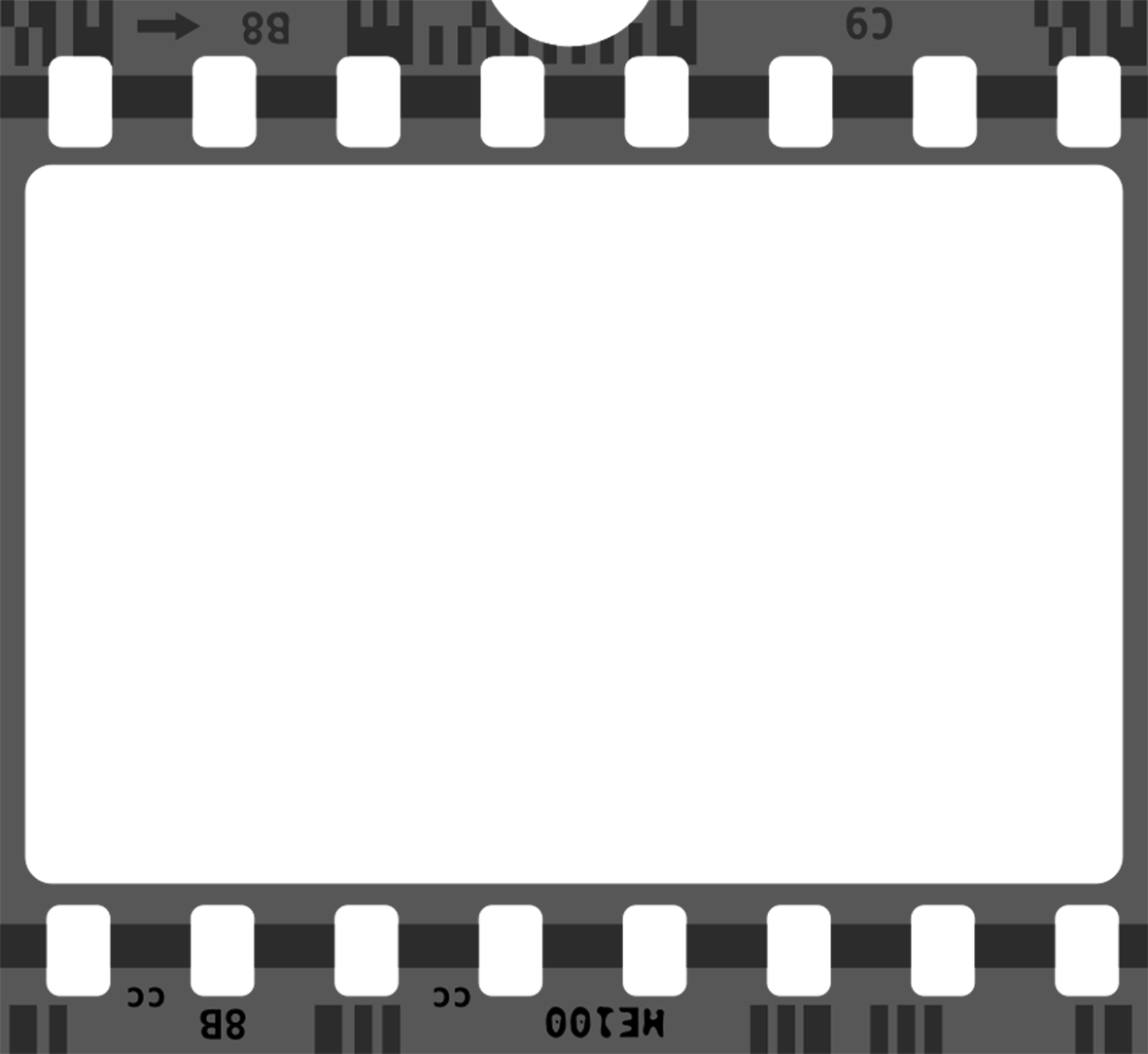 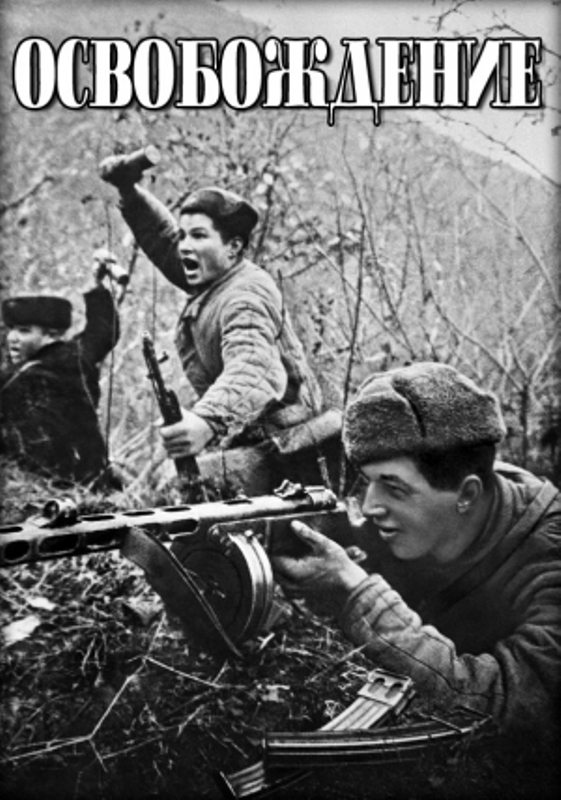 В годы Великой Отечественной войны очень большую роль сыграли патриотические фильмы, они помогали людям перенести     
 все тяготы жизни.
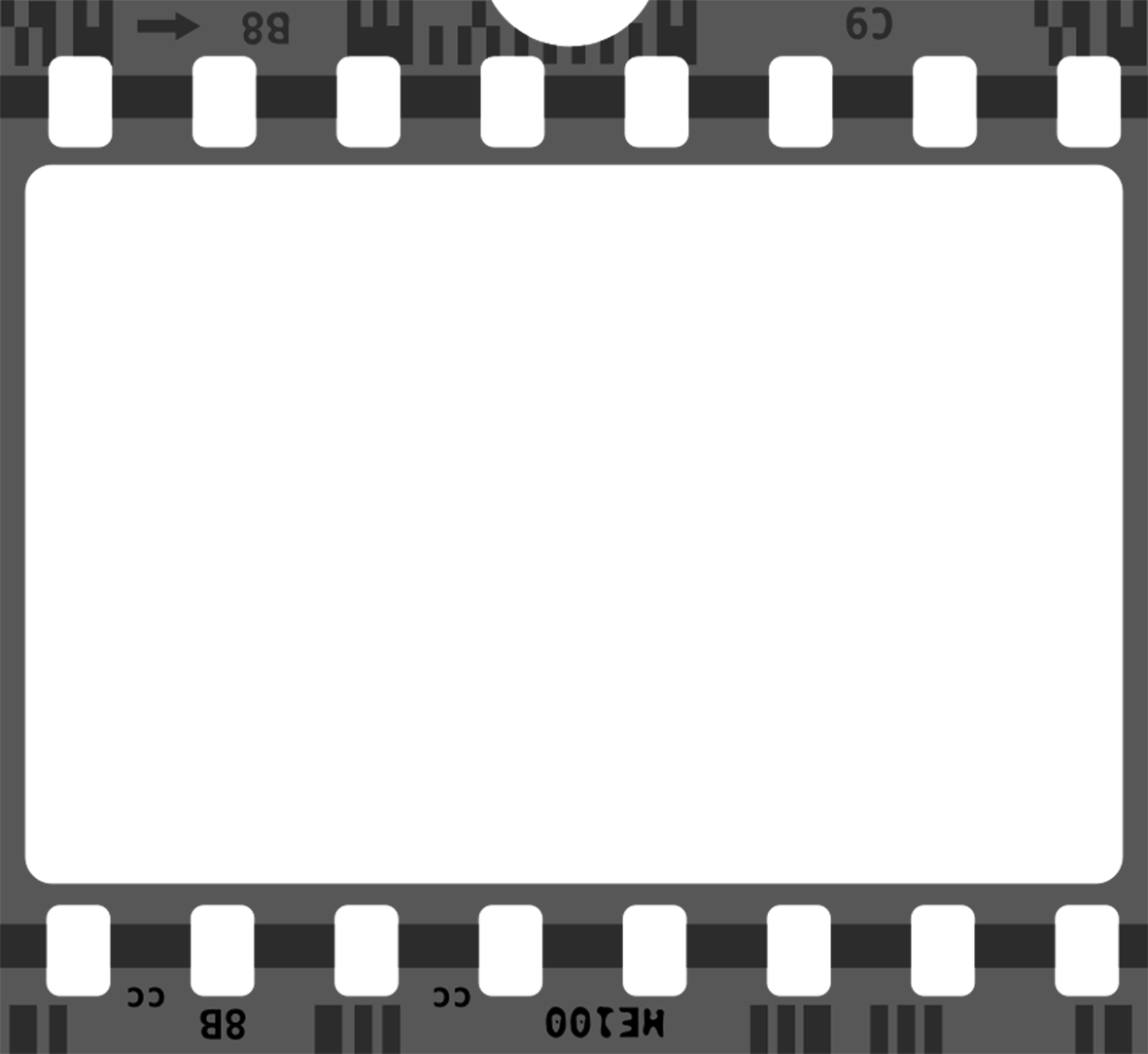 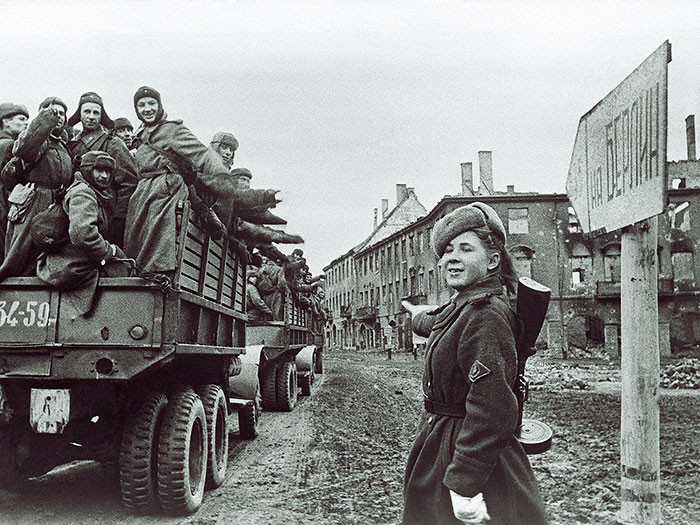 Одним из самых популярных и многочисленных видов кинолент военного времени был жанр документального кино
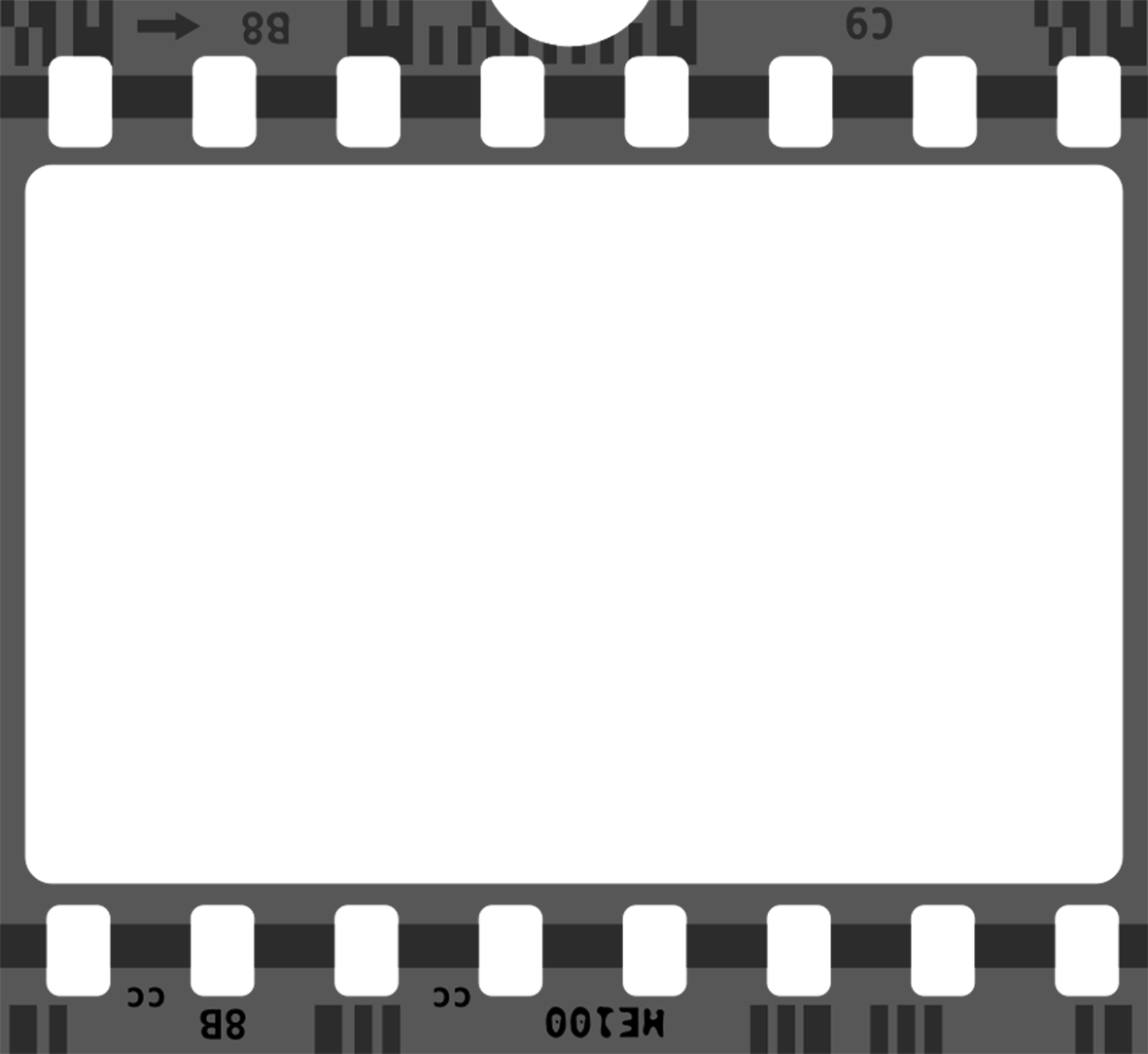 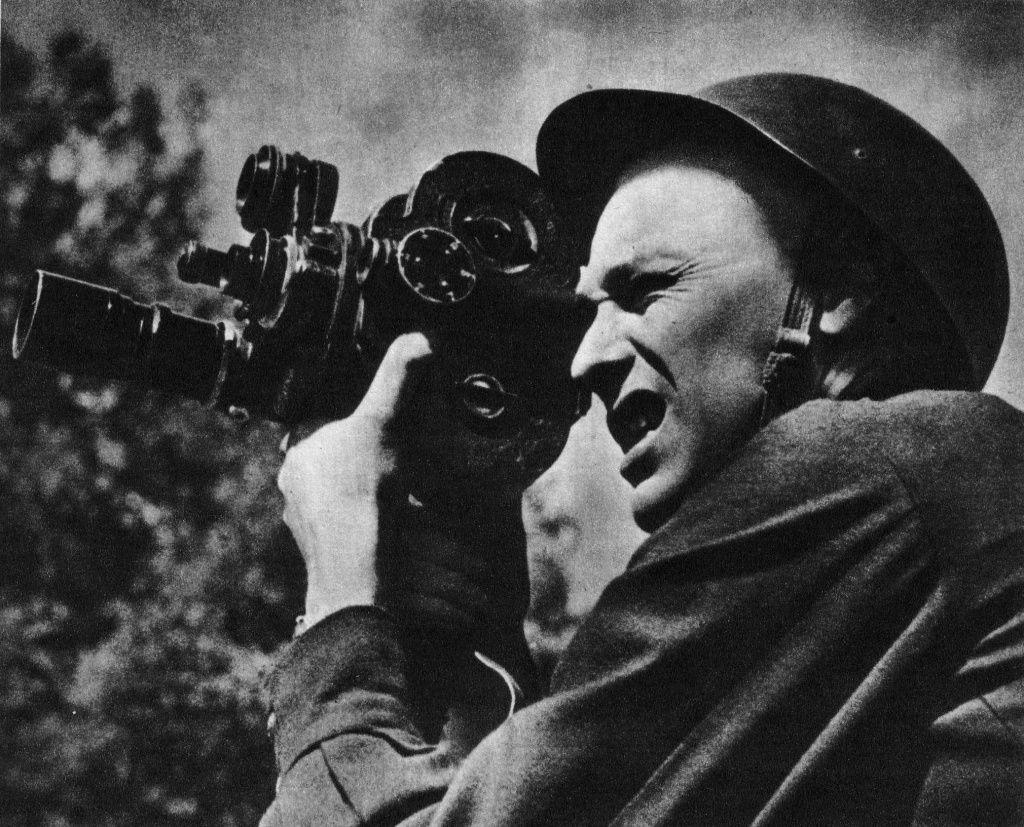 Съемки первых документальных  фильмов начались уже на следующий день после нападения Германии.
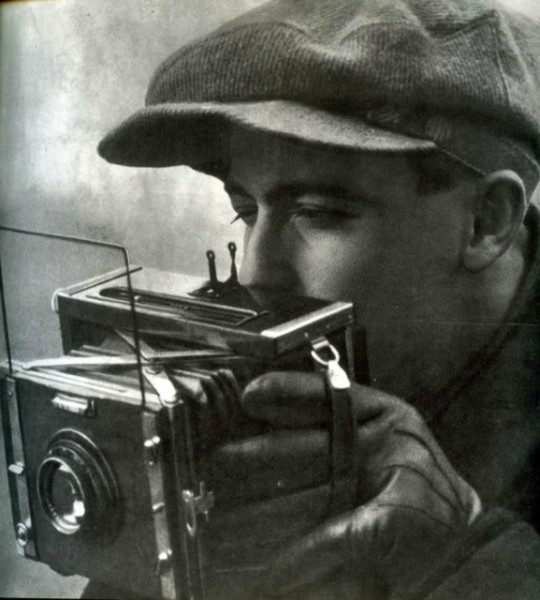 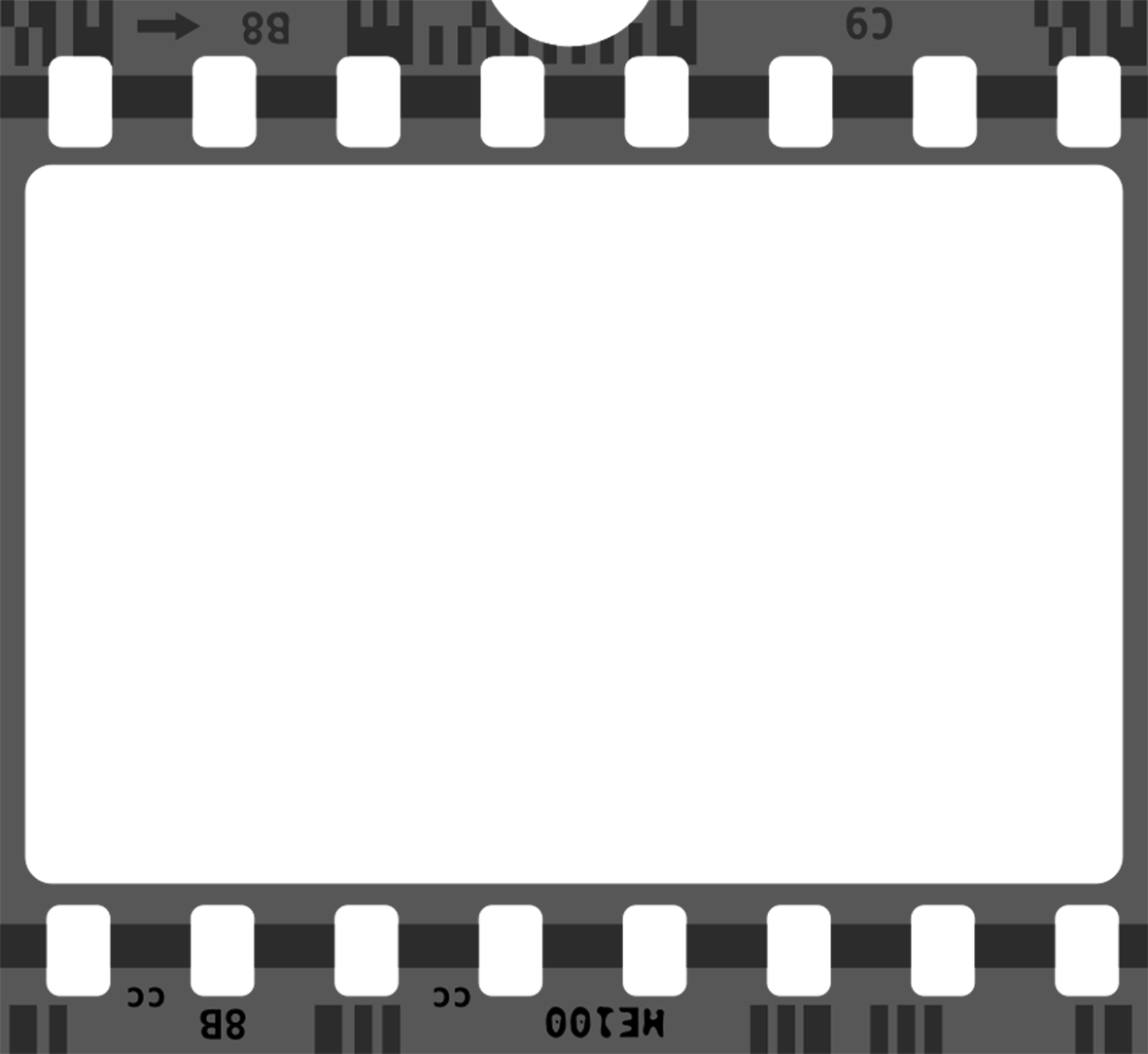 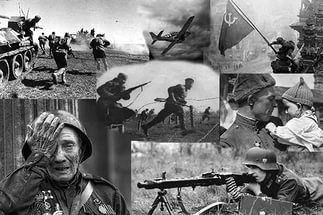 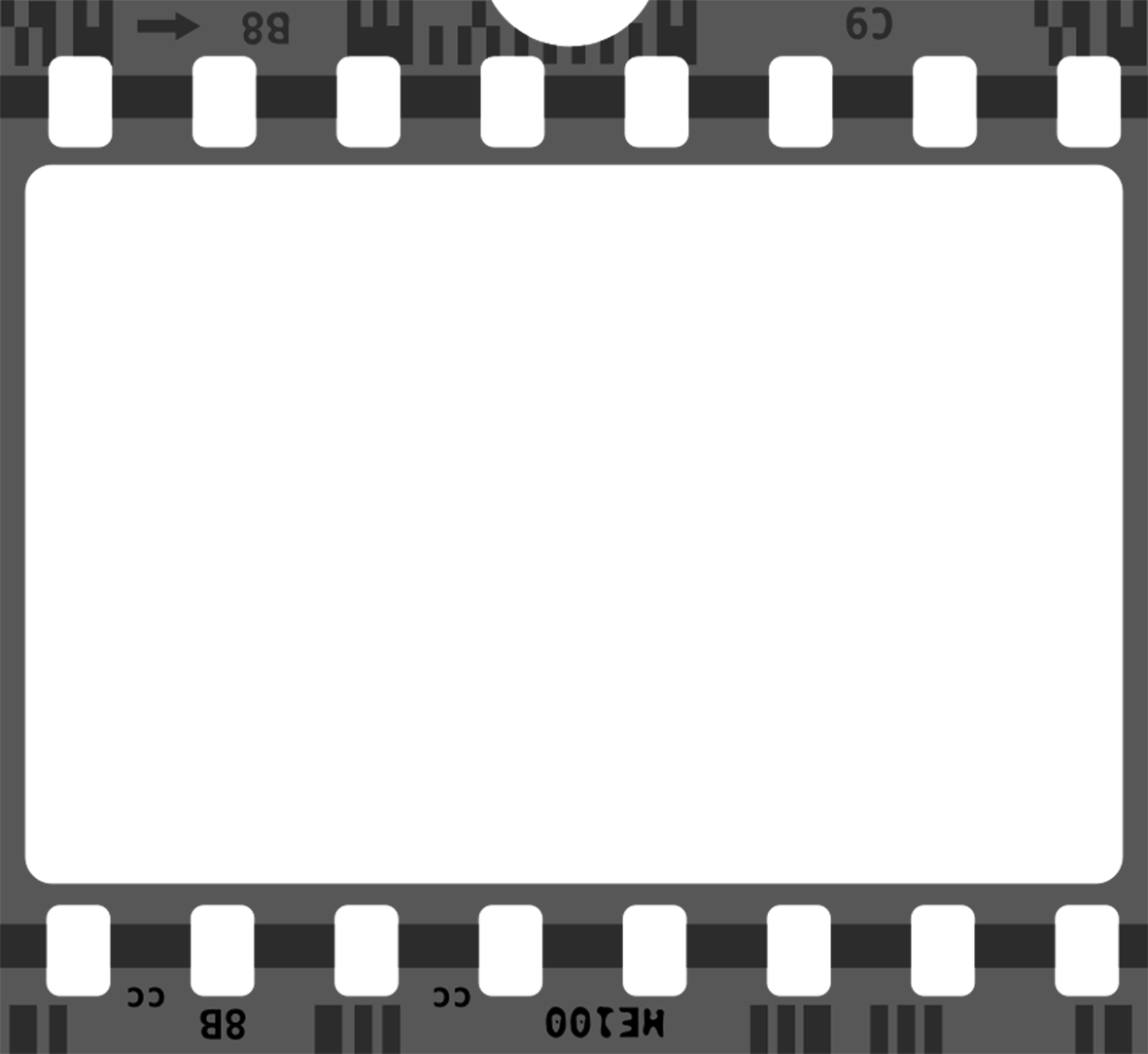 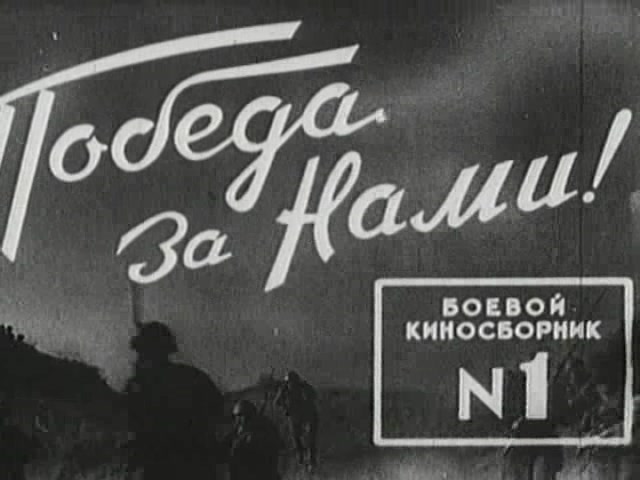 Уже на третий день после начала войны работники киноискусства выпустили  
 первую  короткометражную новеллу «Боевые  киносборники»
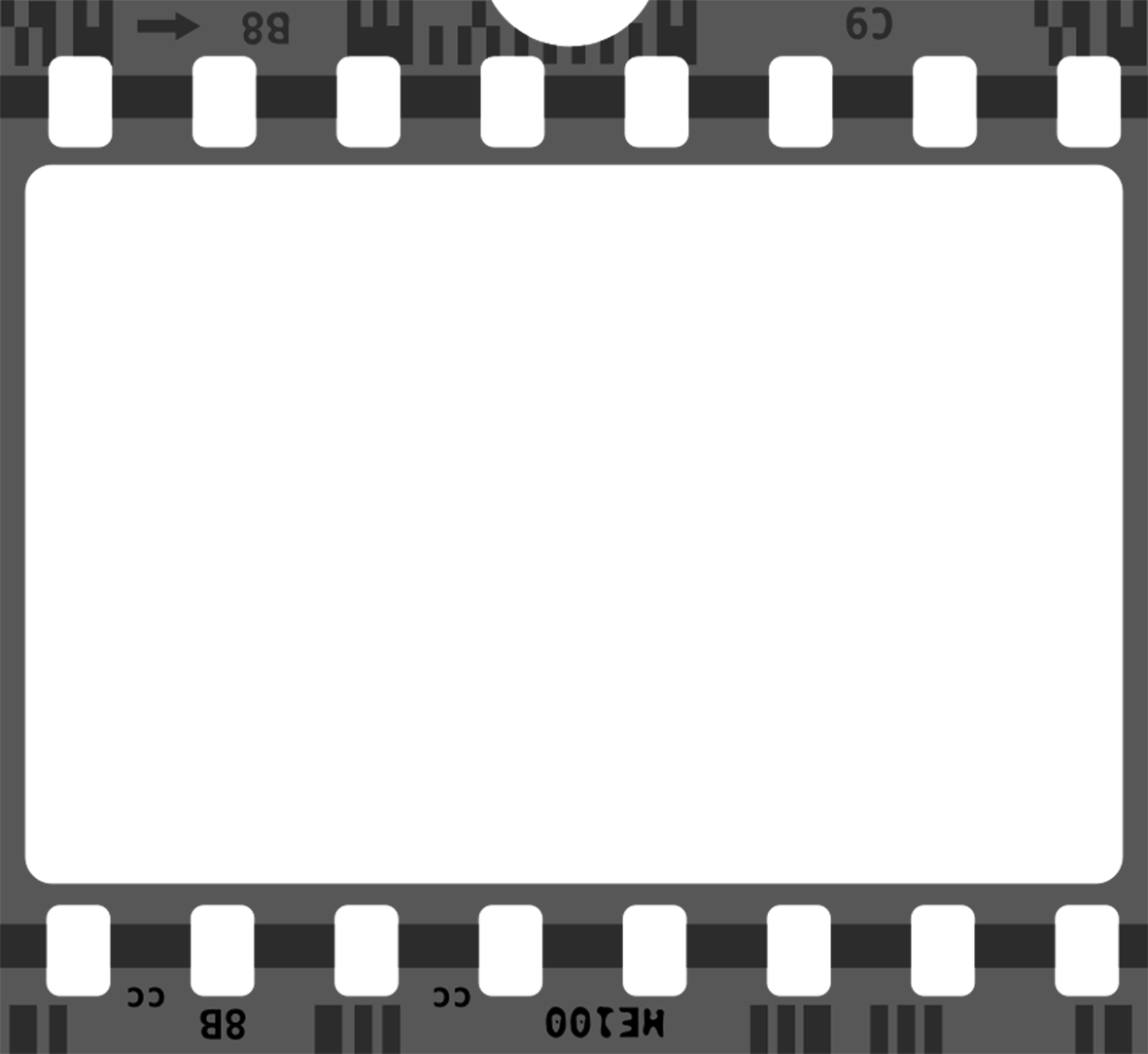 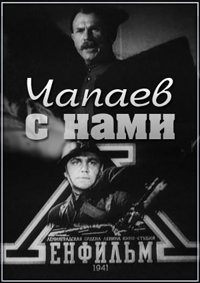 Фильм «Чапаев с нами» в котором рассказывалось, о великом 
 полководце , переплывшего через Урал и призывающего солдат  Советской Армии  громить врага.
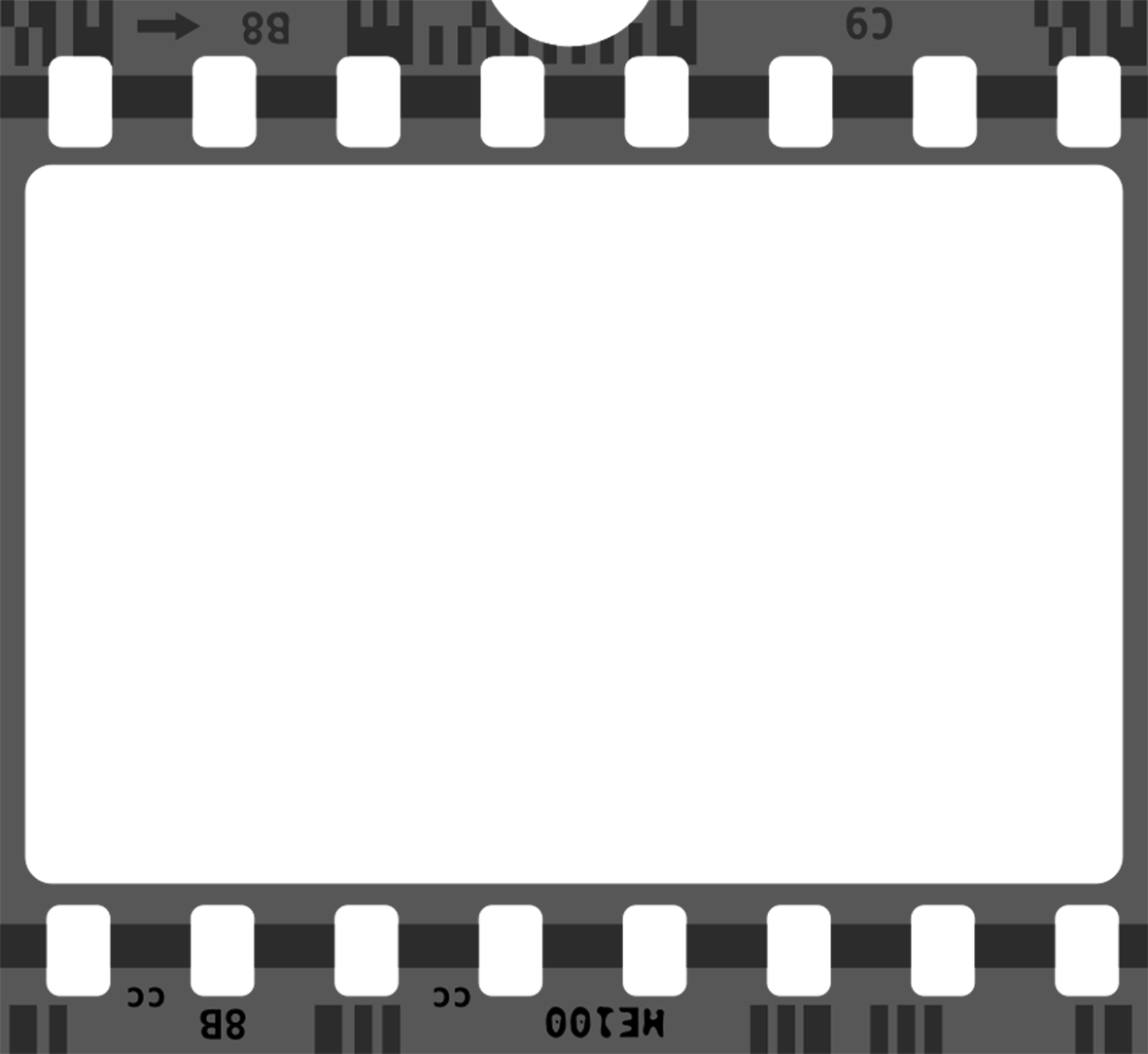 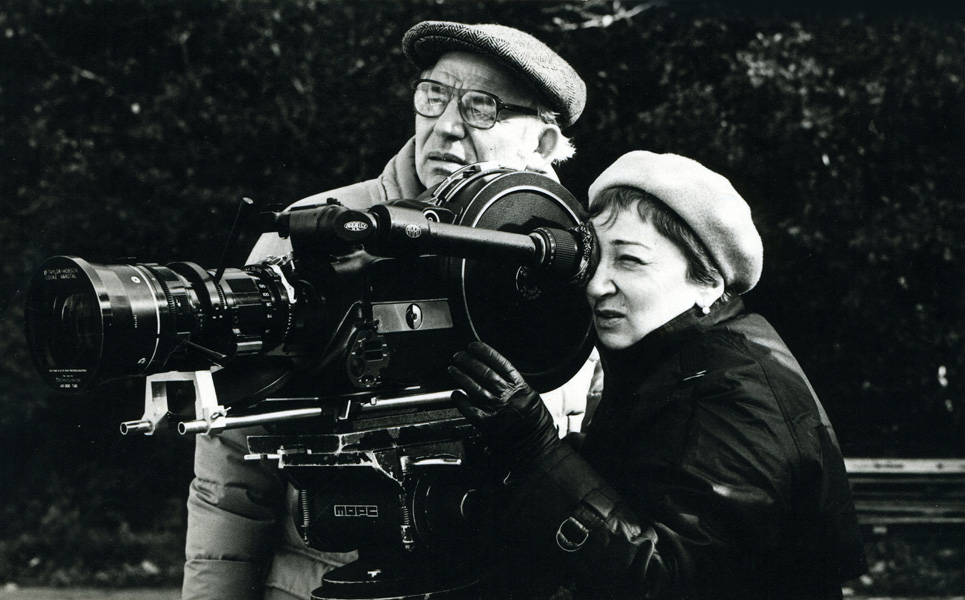 Победоносное окончание Великой Отечественной Войны выдвинула перед советским киноискусством новые задачи,  
 поставила советских художников в новые творческие условия.
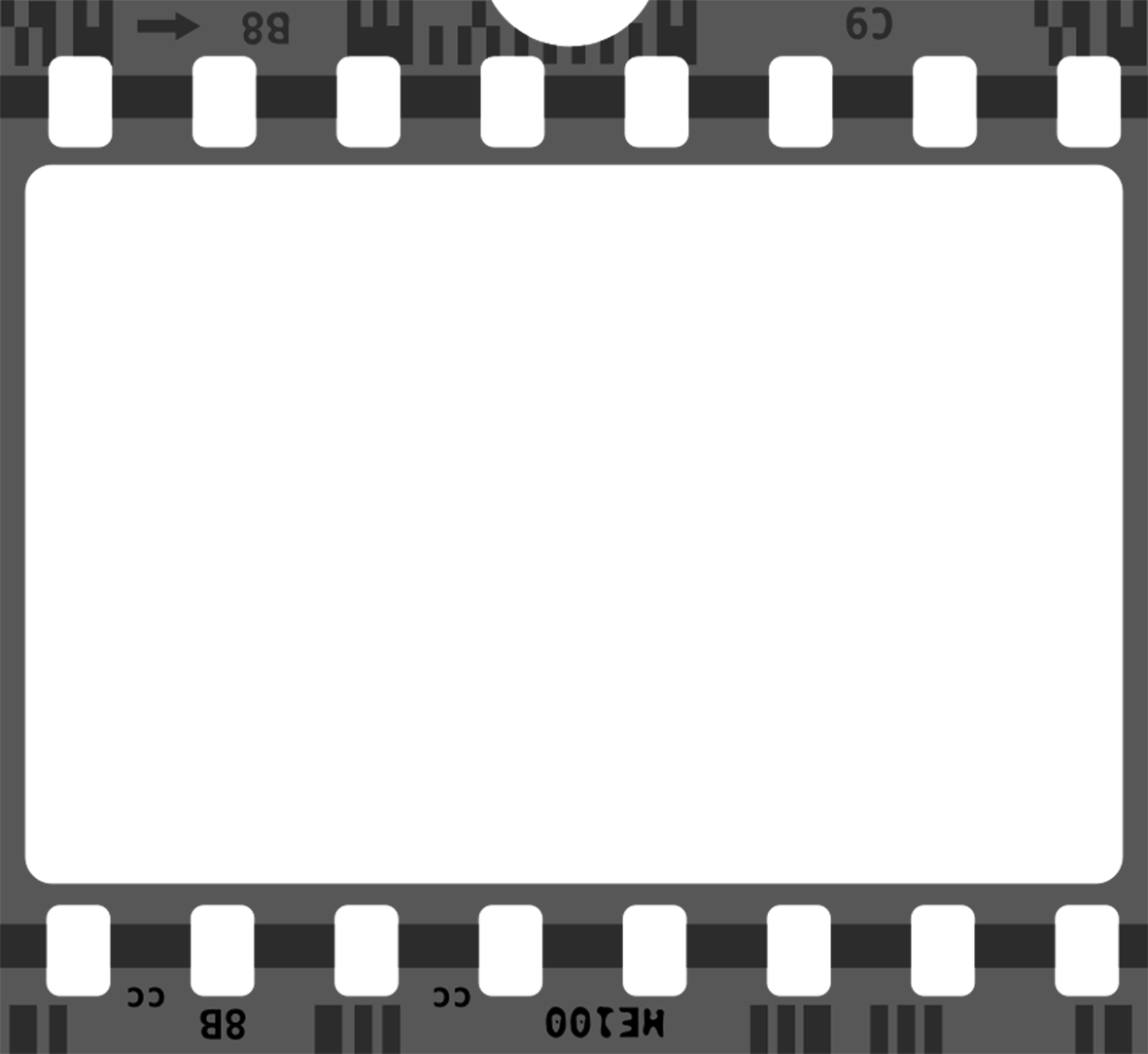 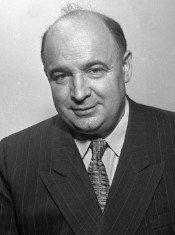 В российском кинематографе был  великий волшебник сделавший сказку былью и звали его 
Александр Роу .
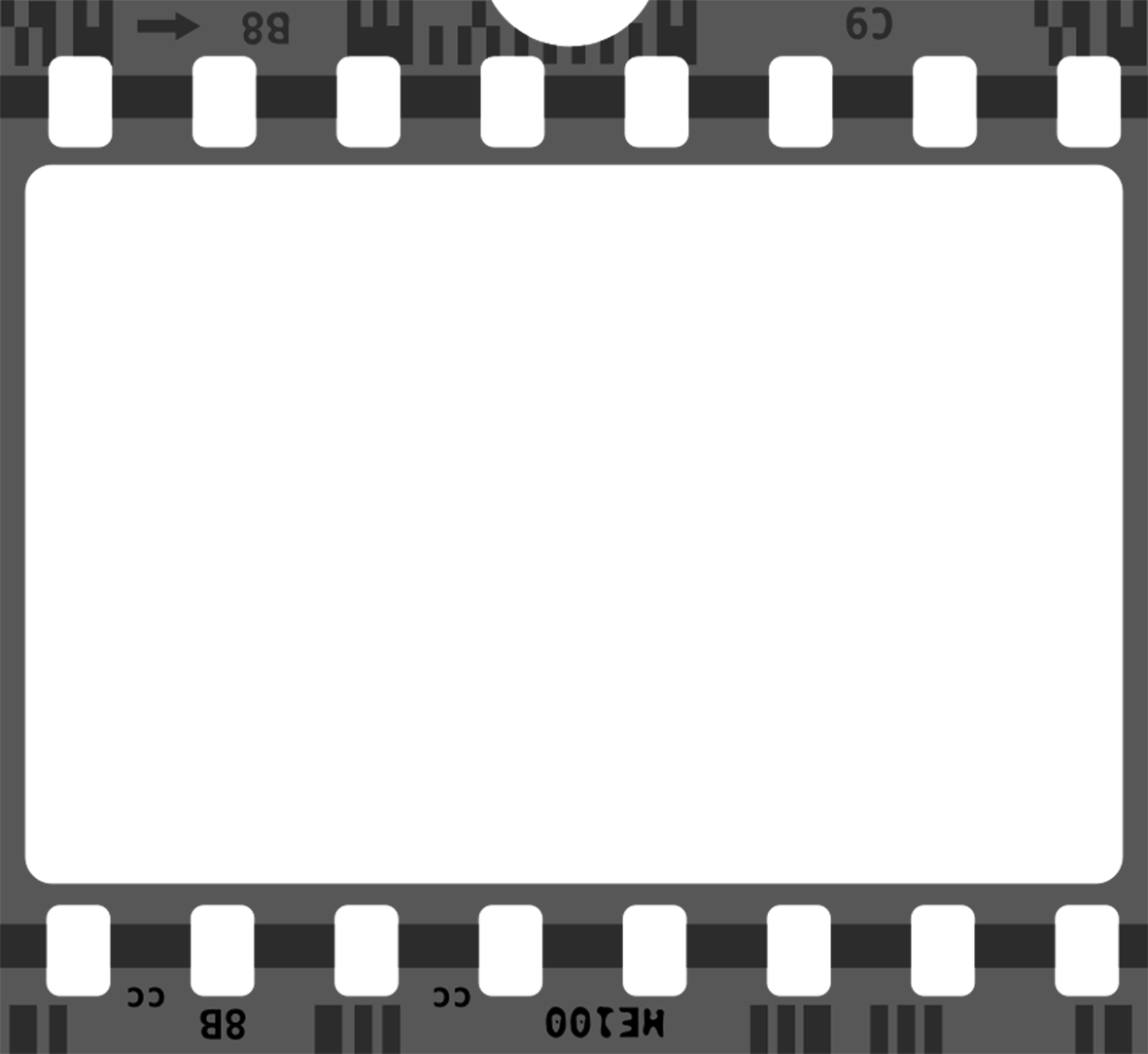 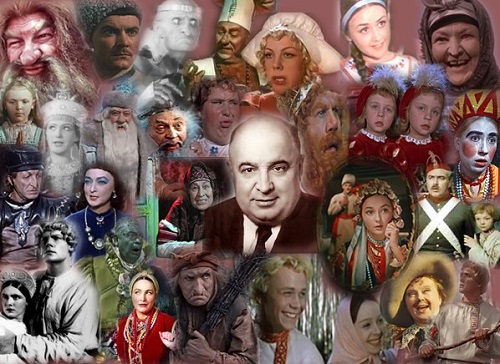 Сказки Александра Роу отличаются от  современных киносказок тем, что они очень добрые, наполнены оптимизмом, верой в   добро и торжеством  справедливости.
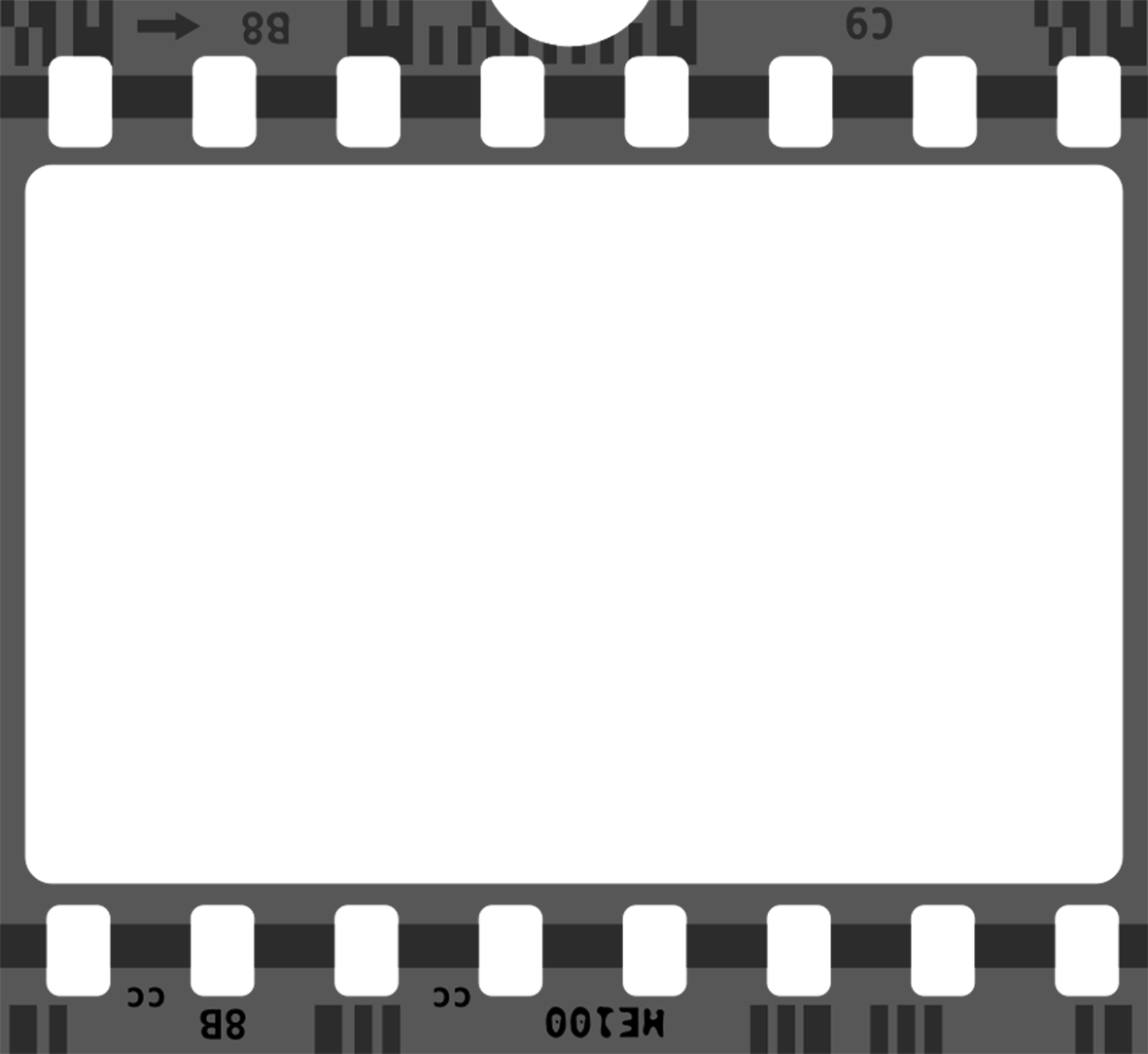 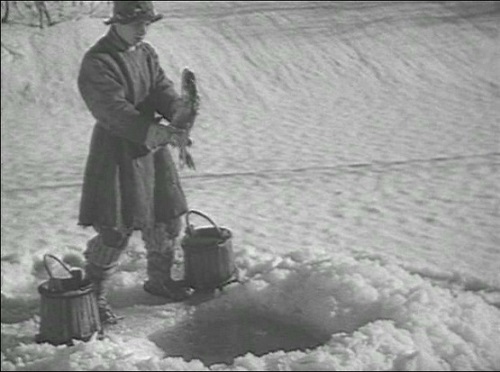 Первой режиссерской  работой  Роу стал фильм – сказка 
« По щучьему велению».
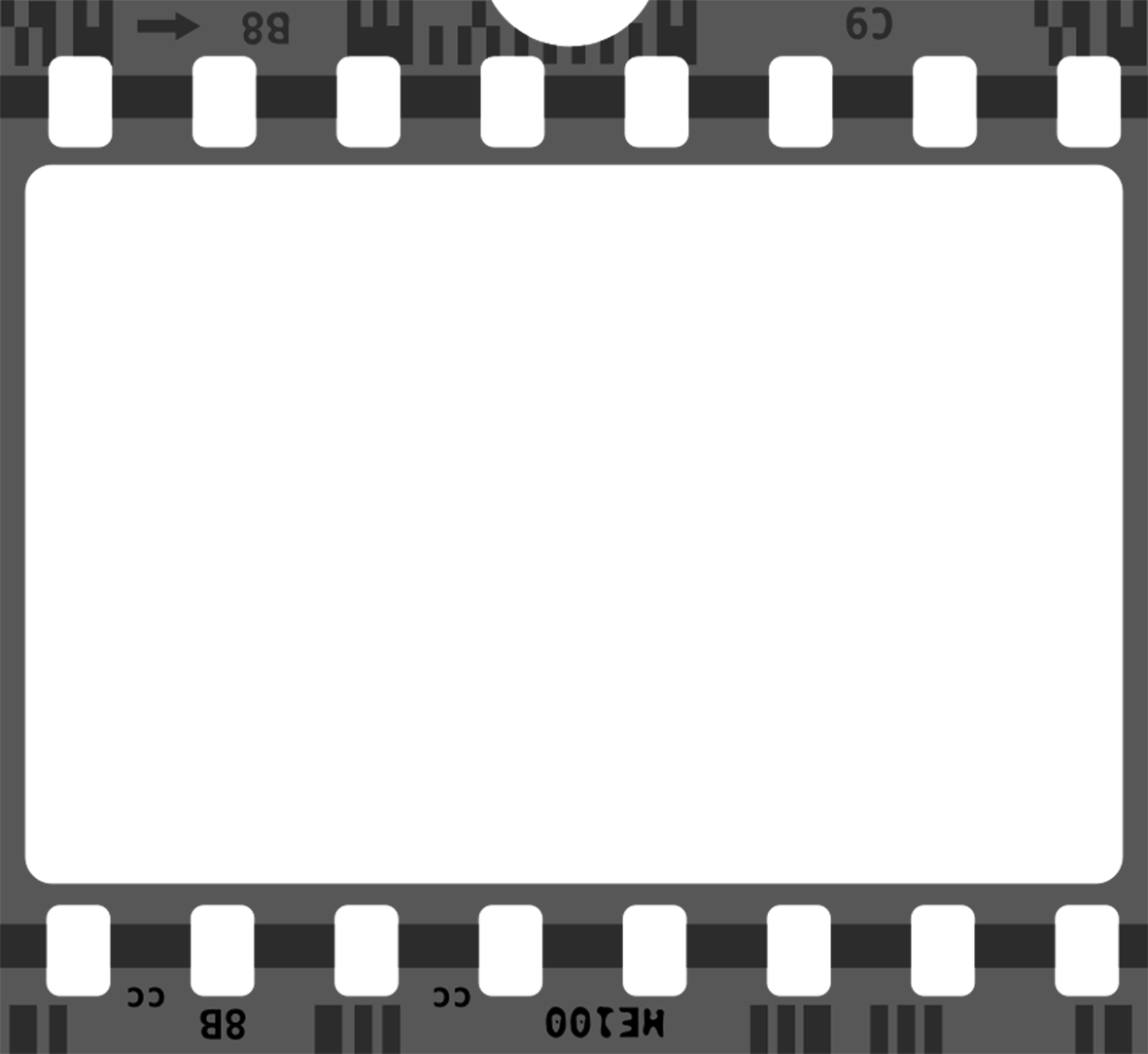 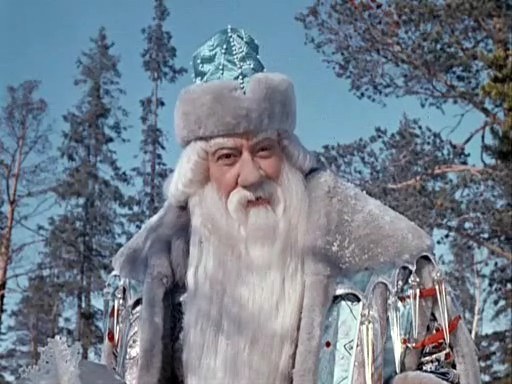 Лучшей работой Александра Роу считается фильм «Морозко». Фильм получил приз «Лев   Сан-Марко» на Венецианском кинофестивале
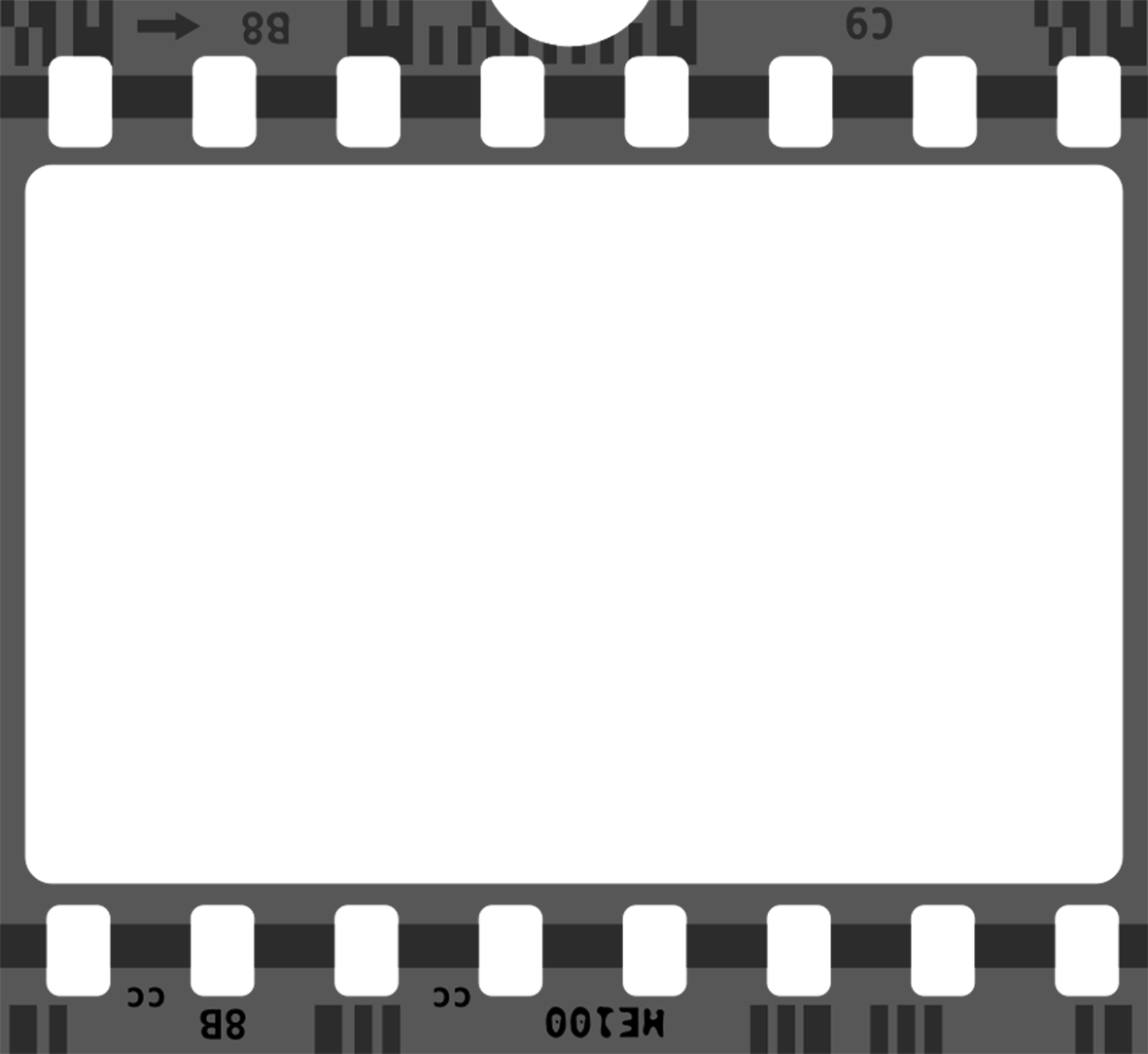 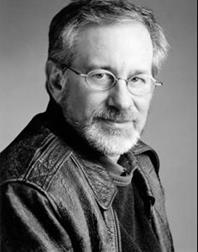 Стивен Спилберг отзывался о творчестве российского сказочника следующими словами: «Сказки Роу – самостоятельное , 
 культурное явление,  которое никому повторить не удалось!»
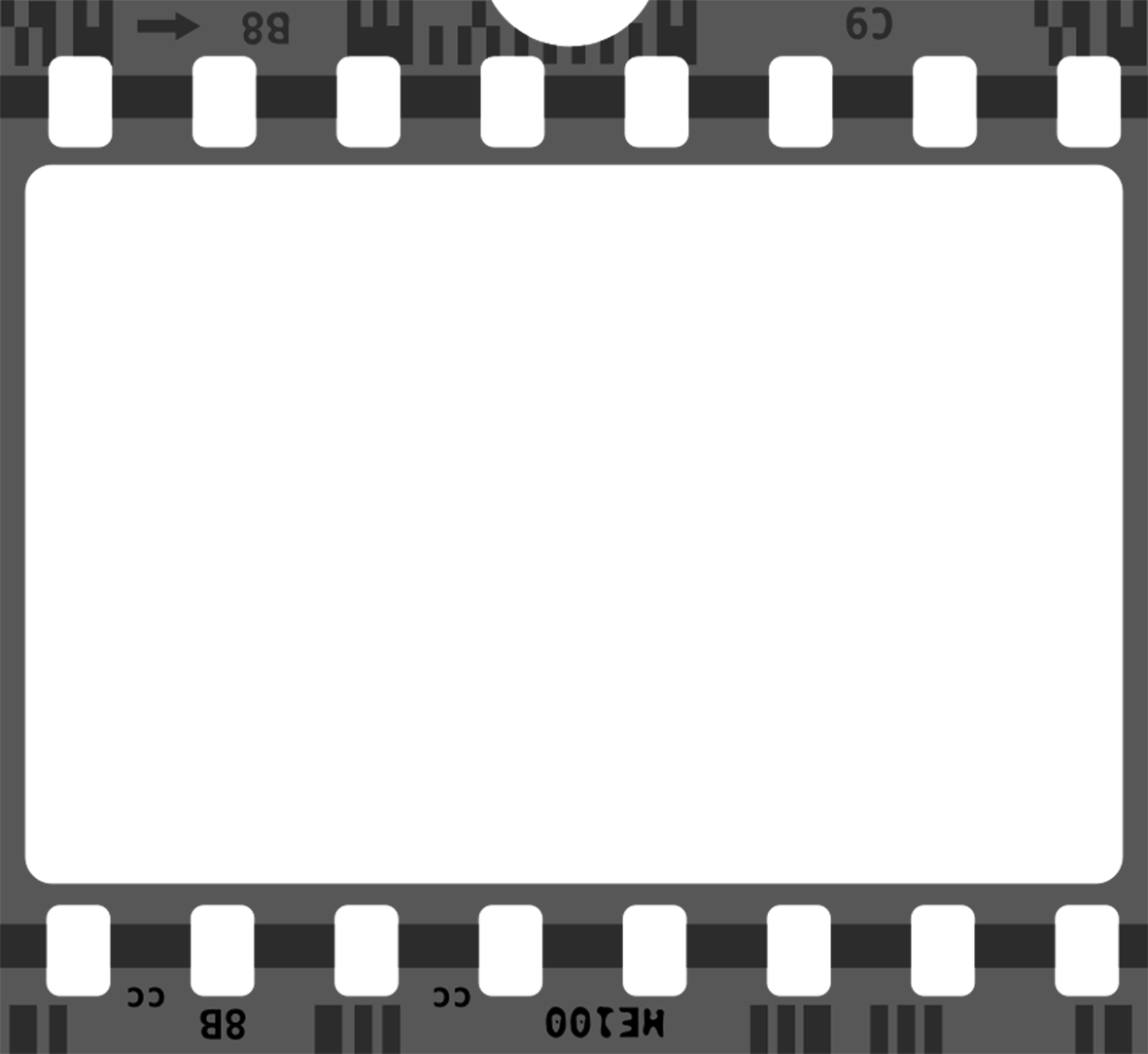 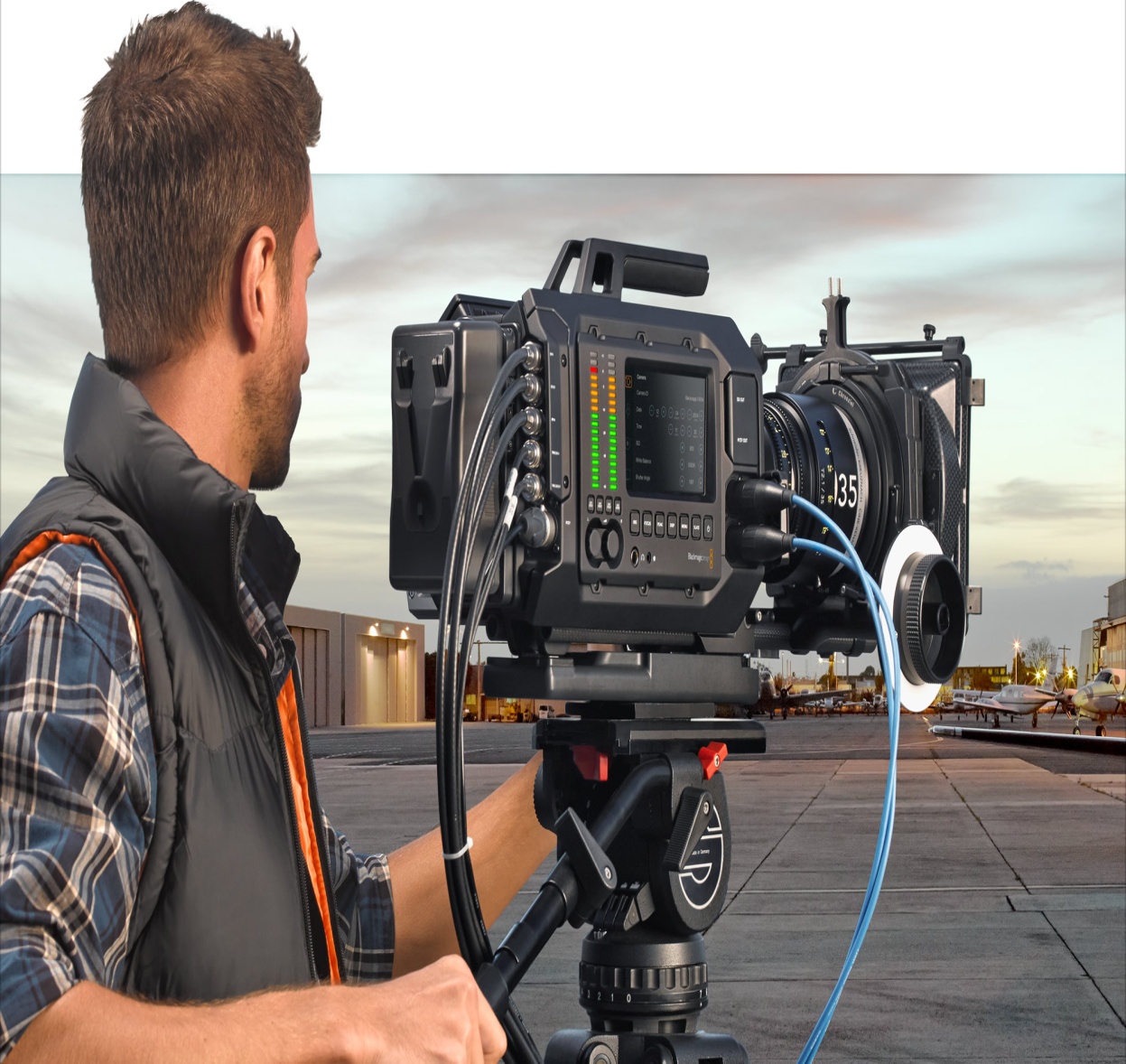 В начале 21 века, с развитием   
 цифровых    технологий записи изображения, появилось понятие «цифровой кинематограф» или «цифровое видео» .
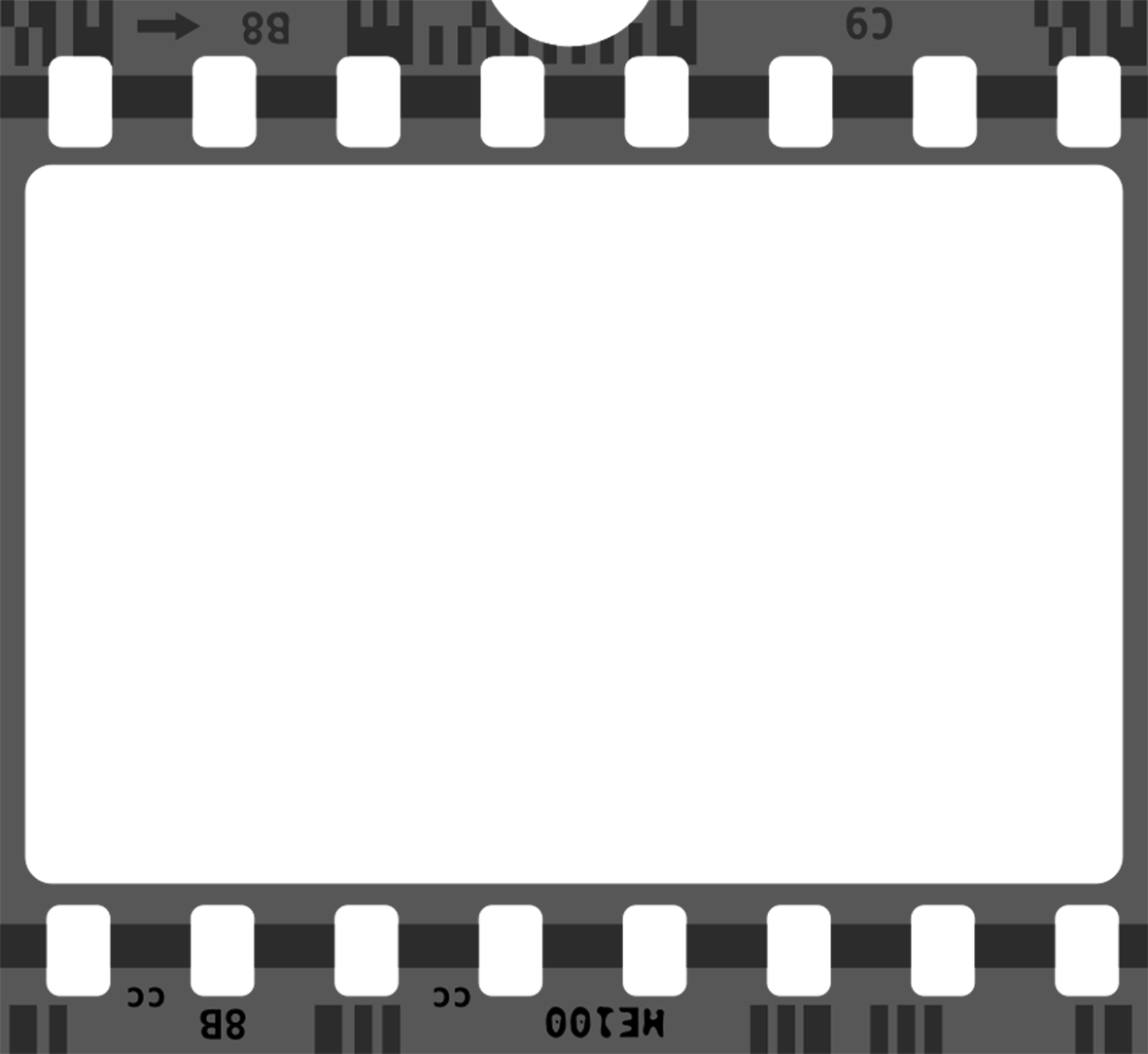 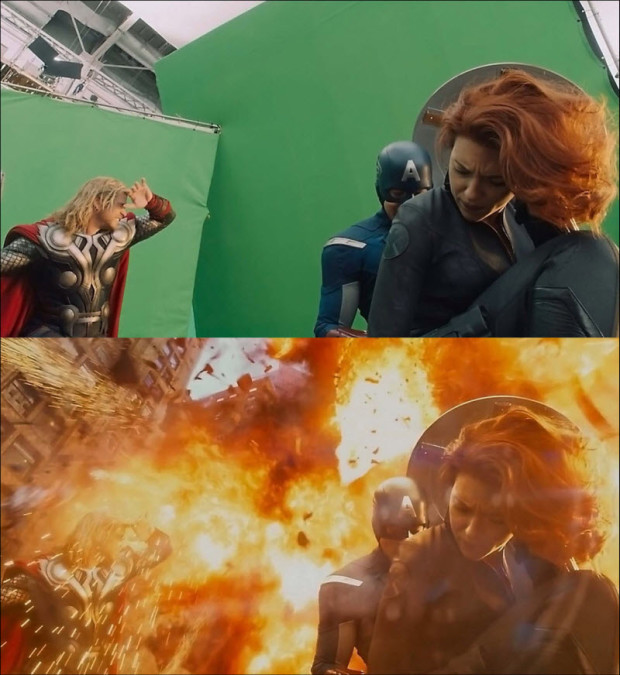 Цифровые 
 технологии также предоставляют большие возможности для использования видеографики и спецэффектов в кино.
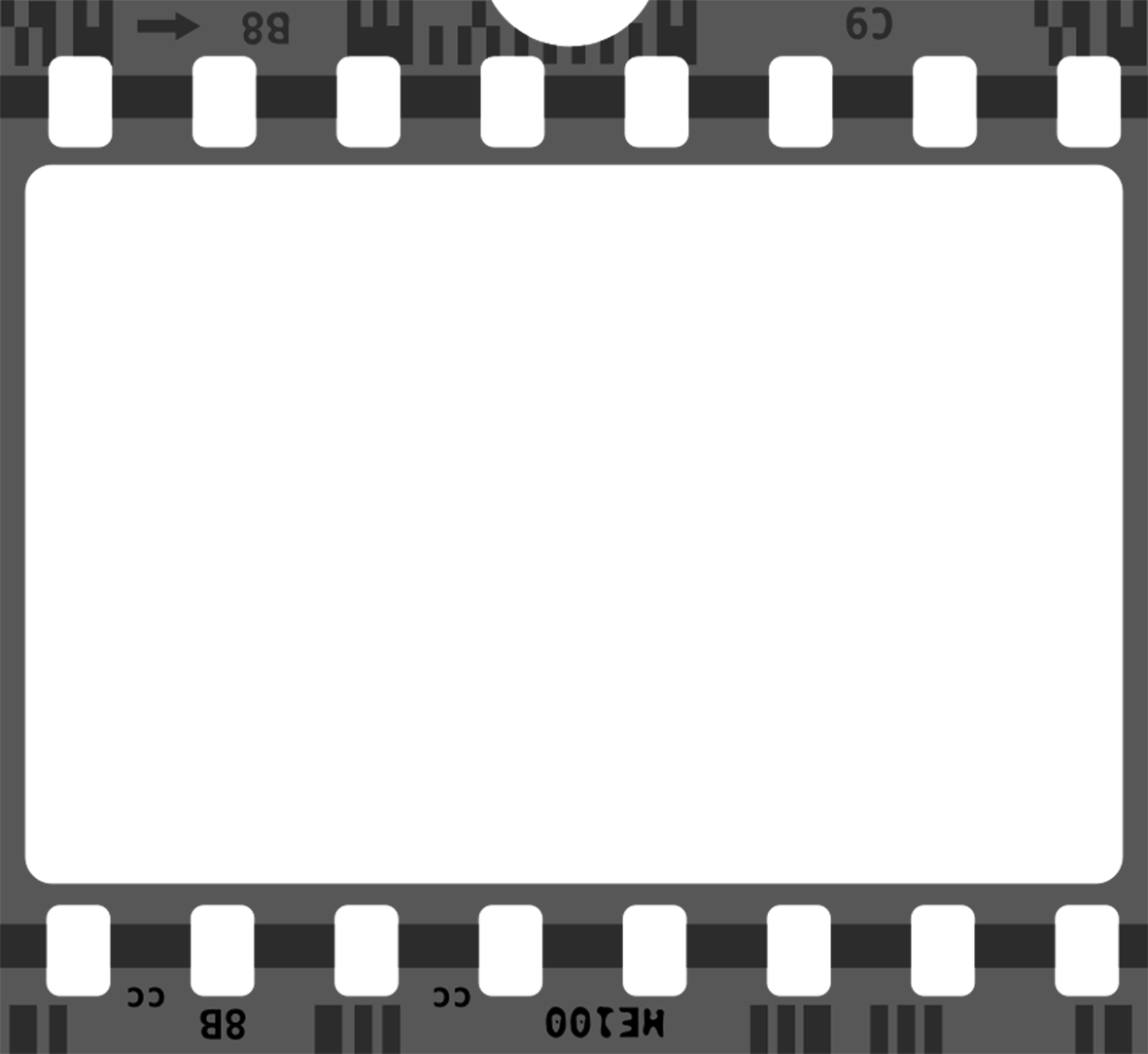 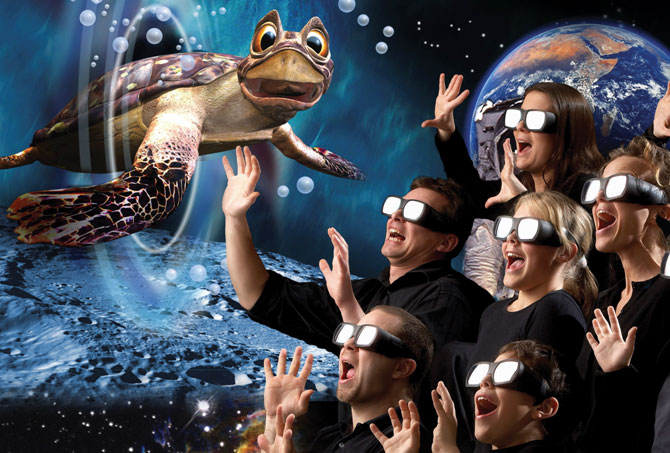 Зрелищность мира кино достигла невиданных пределов.
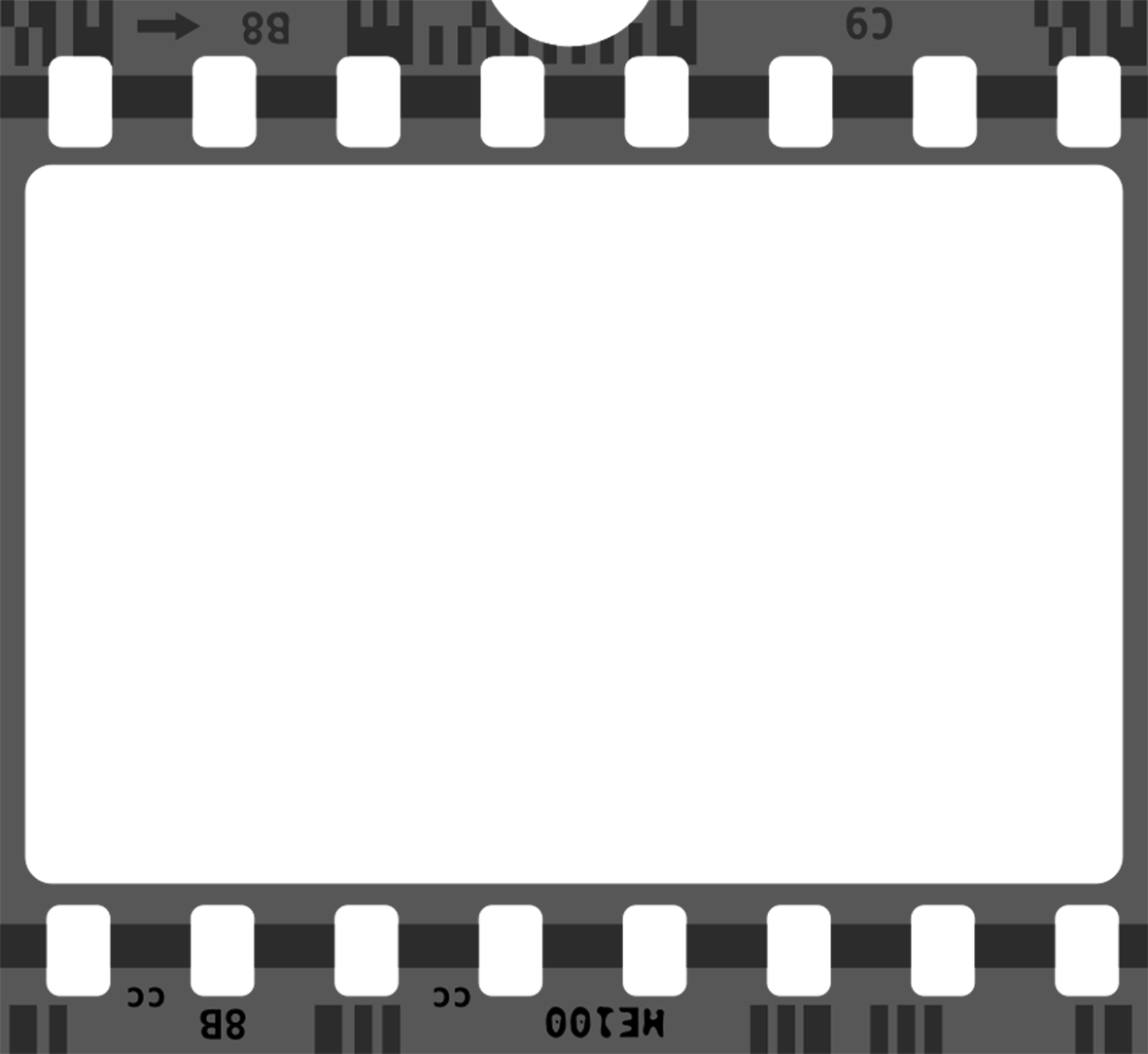 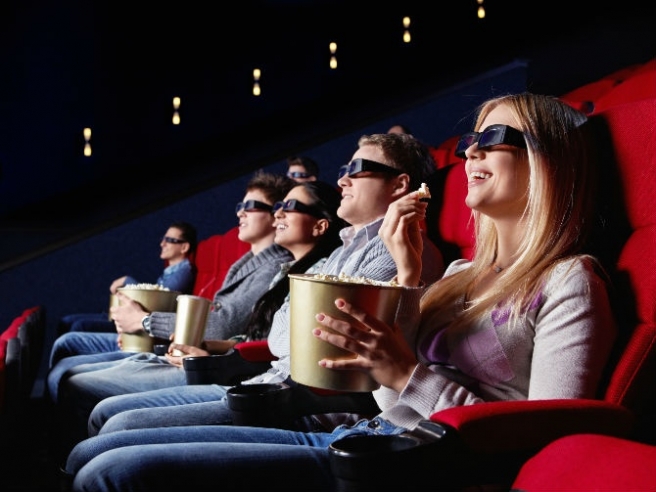 Эффекты видео (3D) и звука создают все более реалистичные картинки.
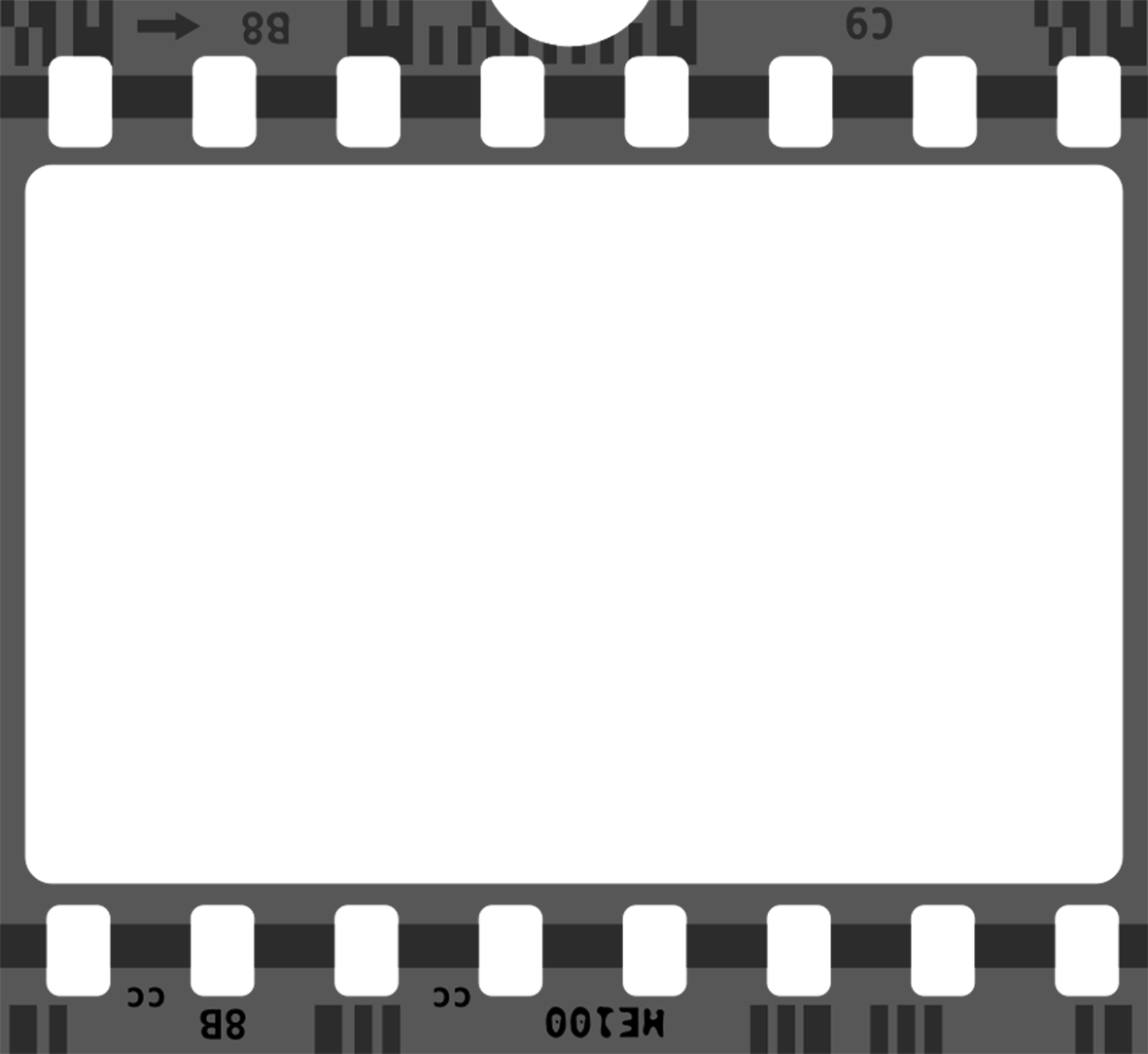 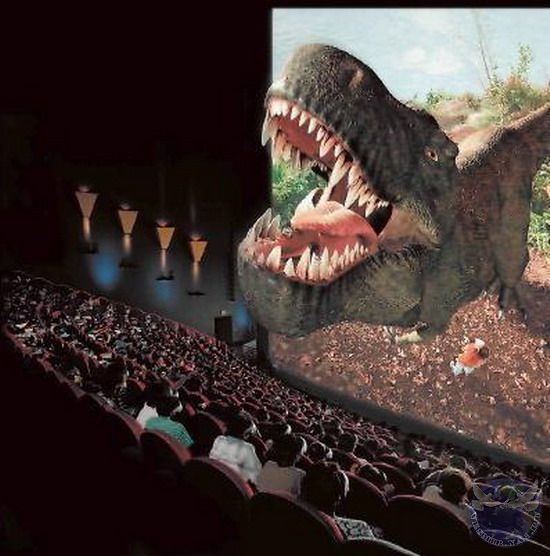 Ощущение «присутствия» можно почувствовать практически в любом кинотеатре, потому что  большинство из них оснащены 
 суперсовременной  аппаратурой.
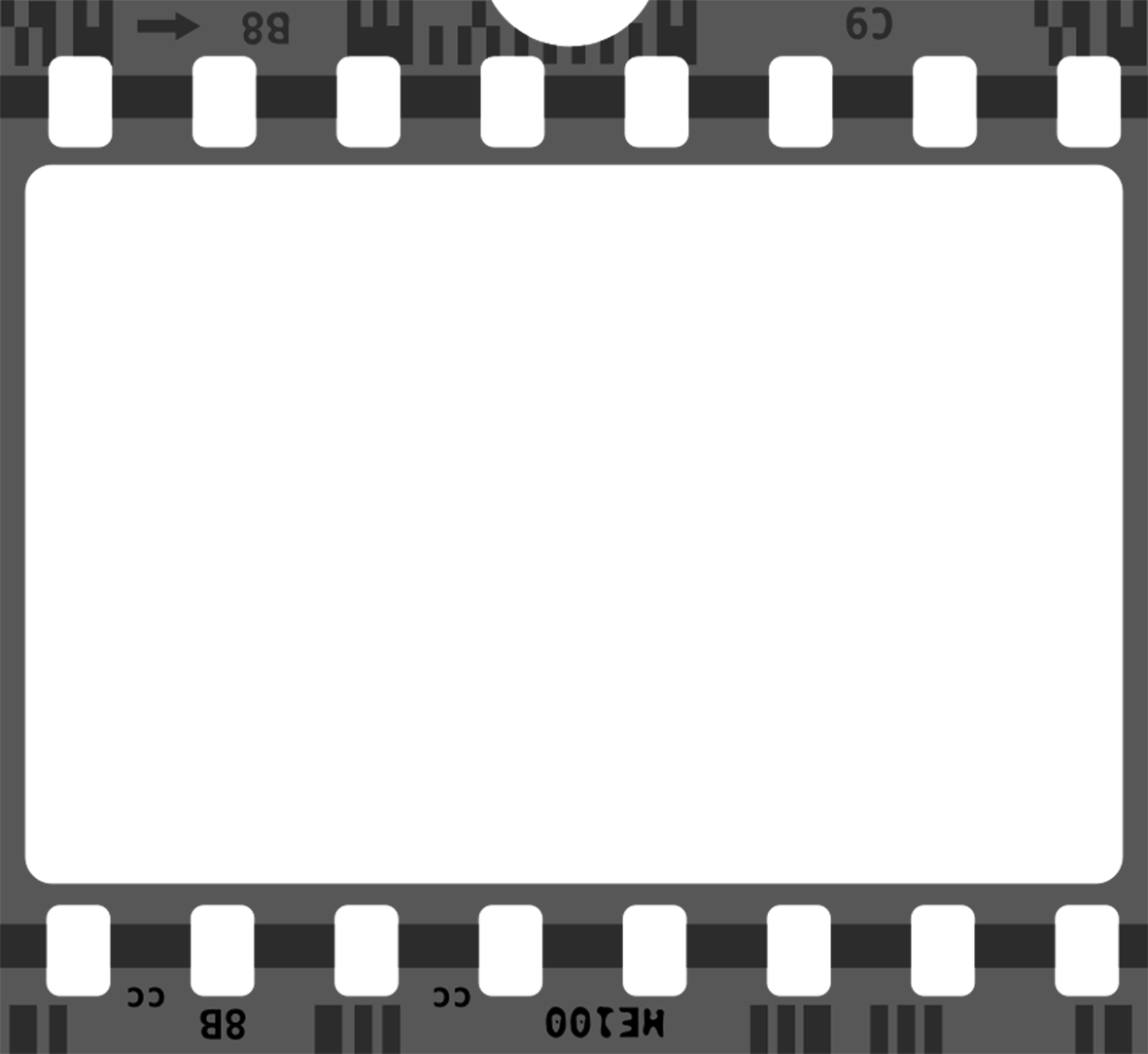 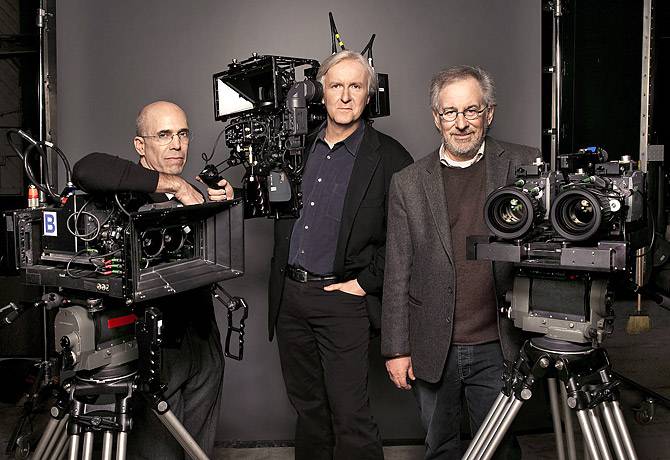 Современные режиссеры ищут все новые пути к сердцу зрителя, изобретают все более изысканные сценарии, сюжеты, так как   
 на  данный момент удивить достаточно искушенного зрителя становиться все сложнее и сложнее…
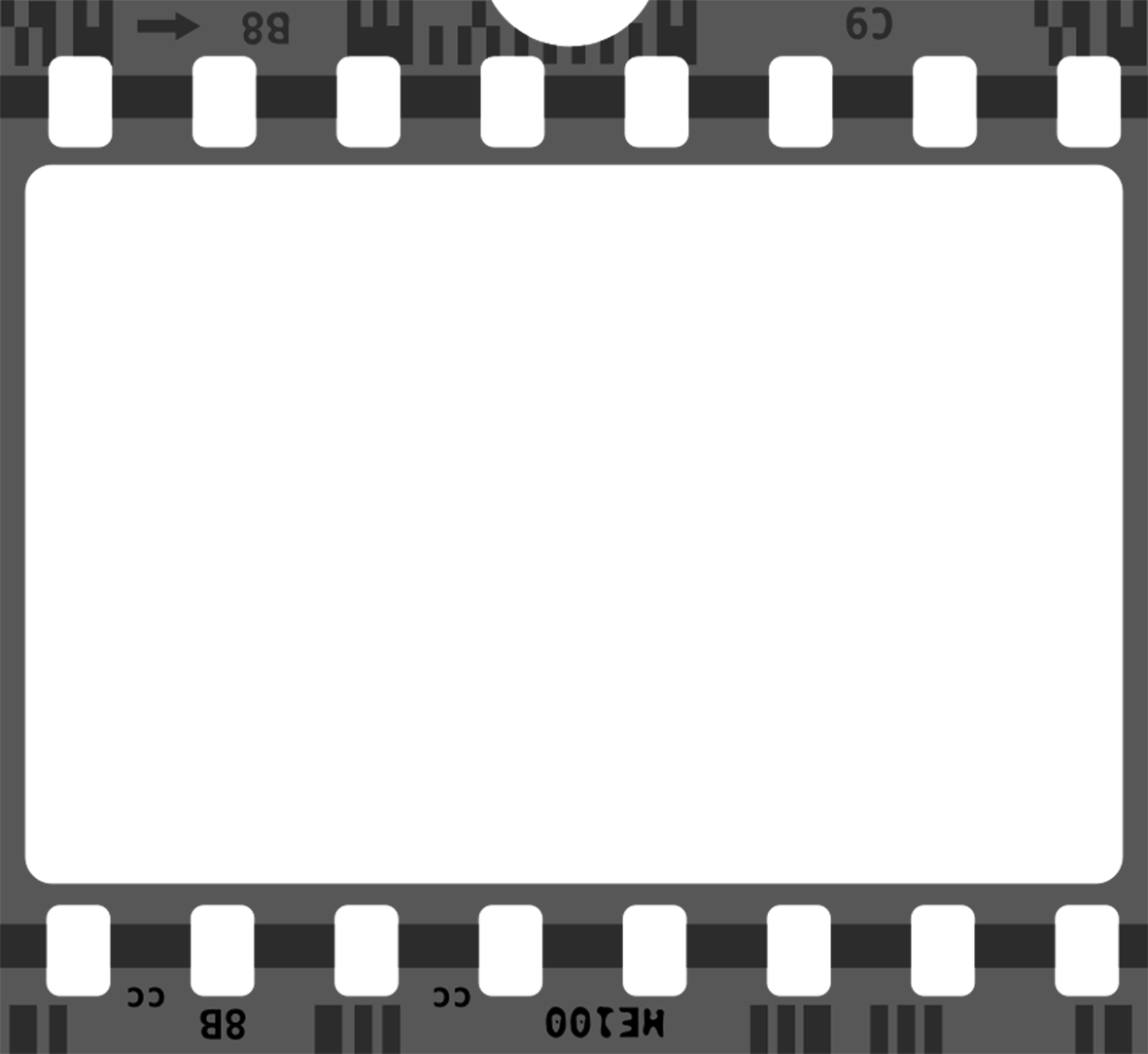 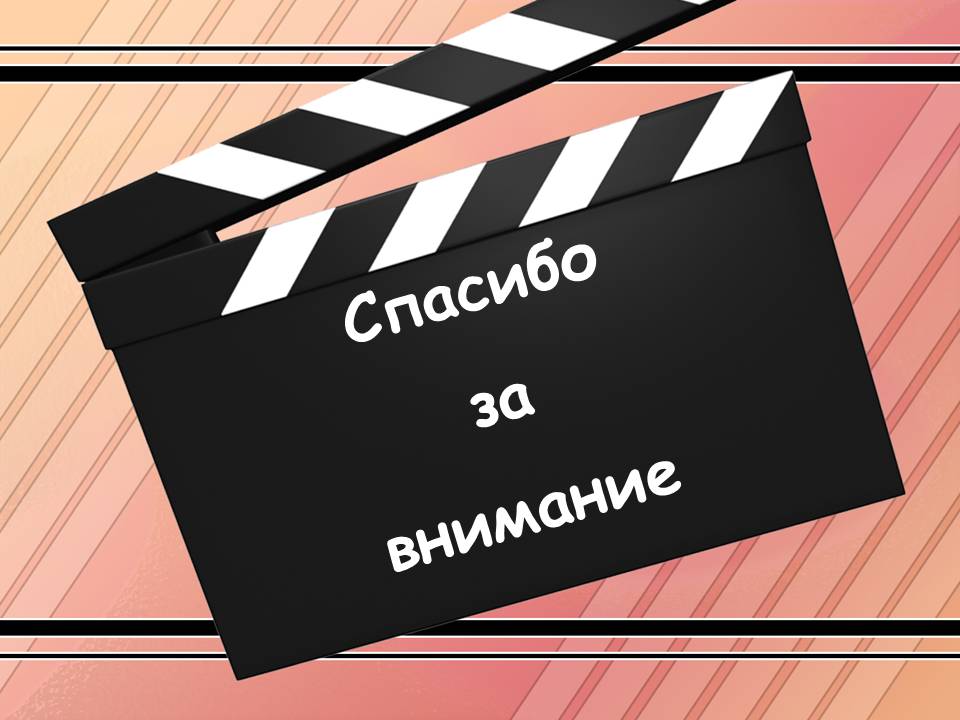